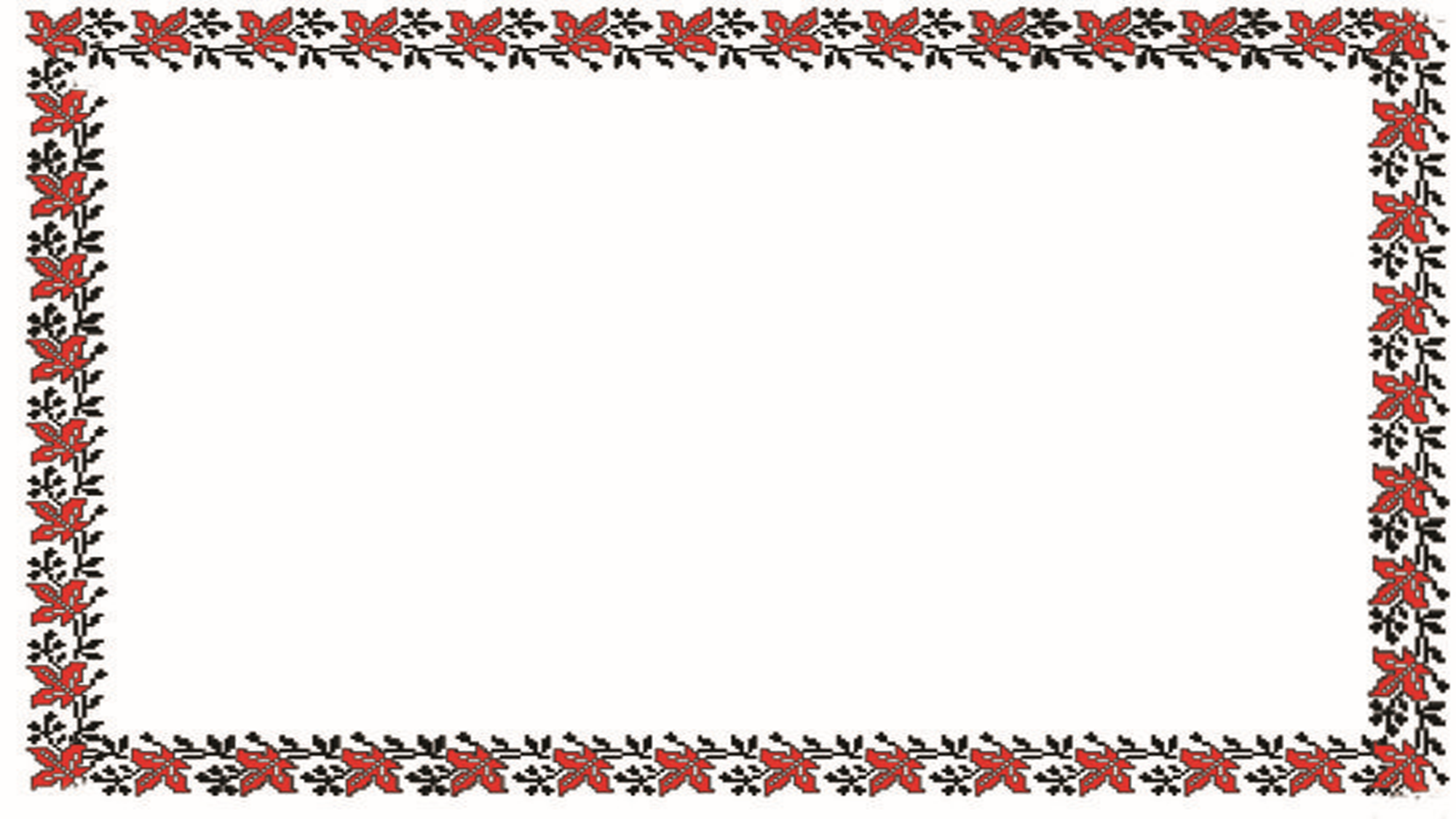 Аналіз освітнього процесу Дубенського ліцею №2за 2023 – 2024 н.р. та пріоритетні напрямки роботи на 2024 – 2025 н.р.
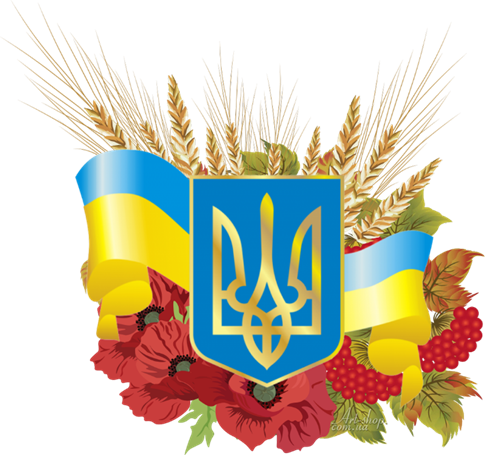 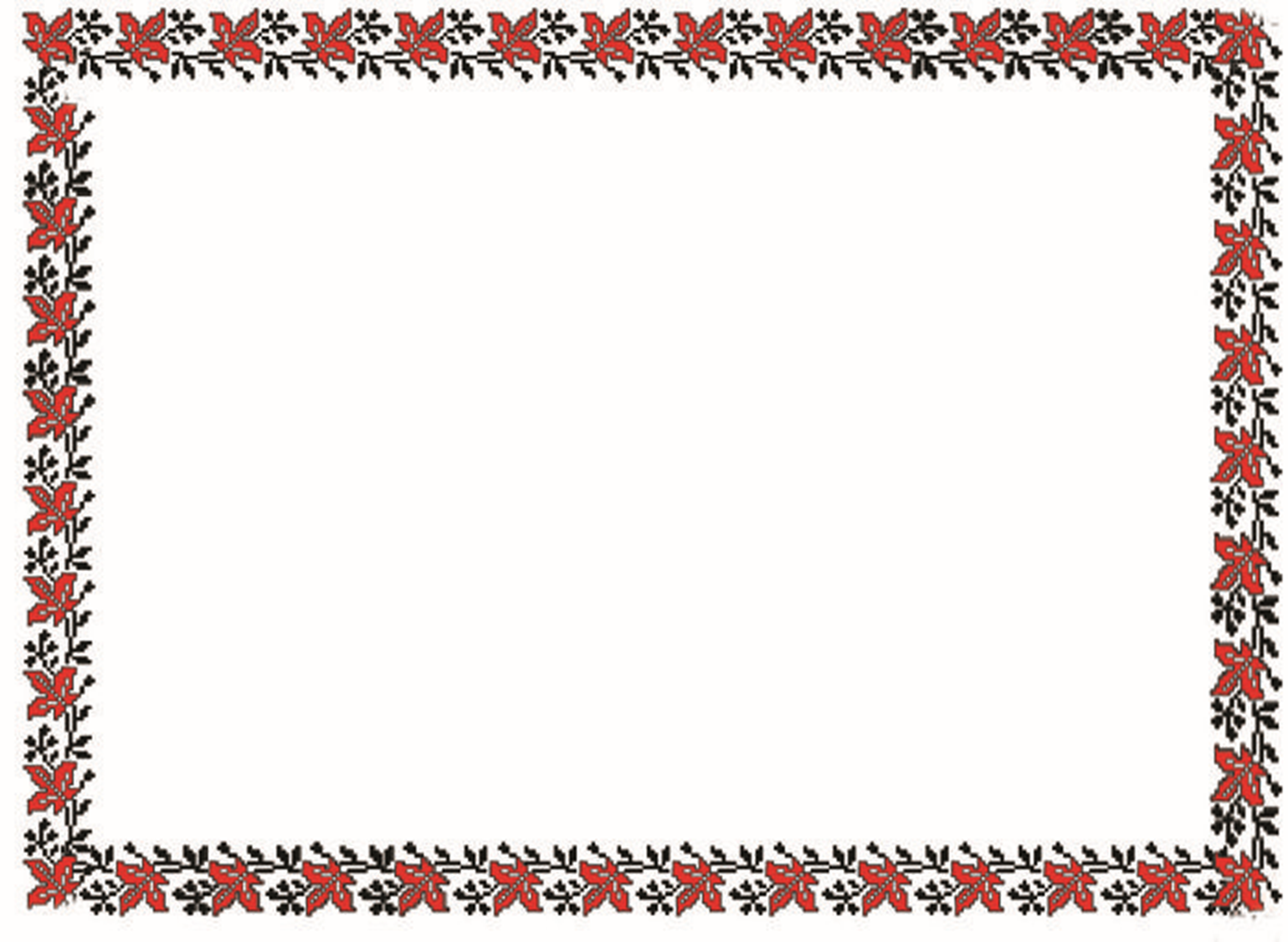 Дубенський ліцей №2- це заклад комунальної власності територіальної громади міста Дубна Рівненської області
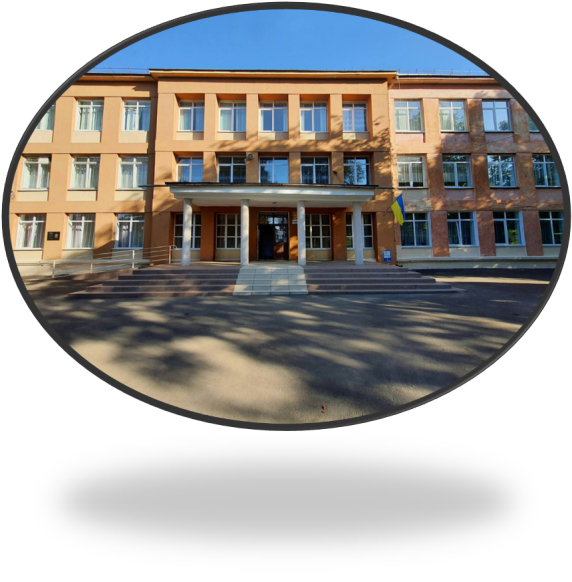 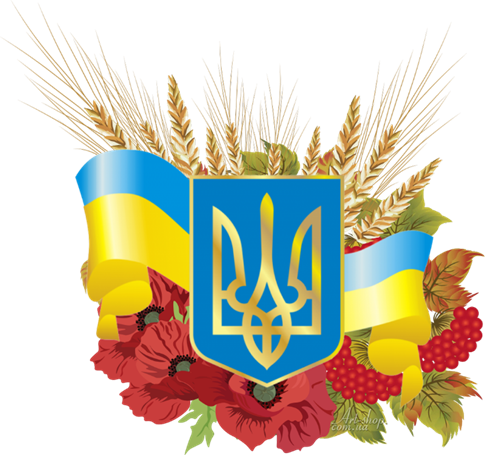 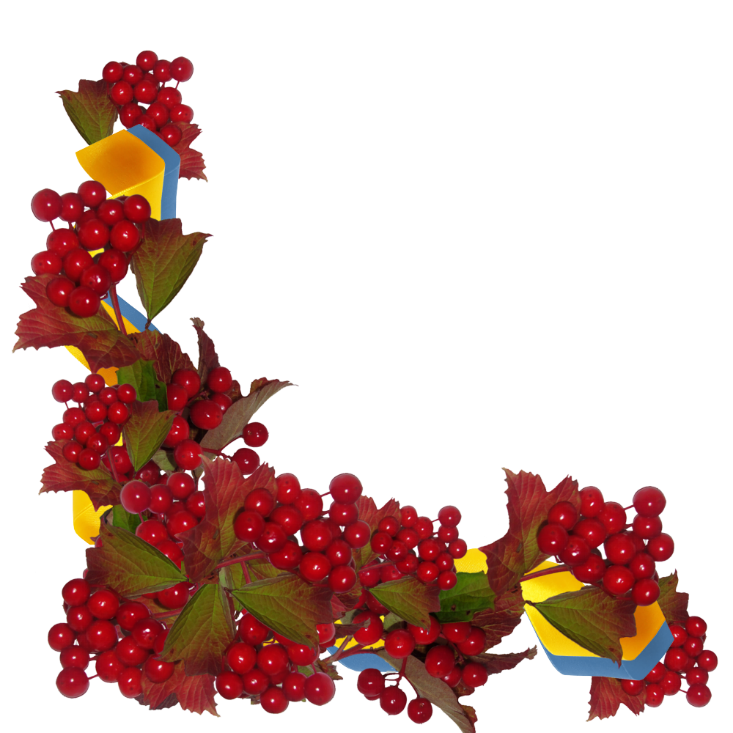 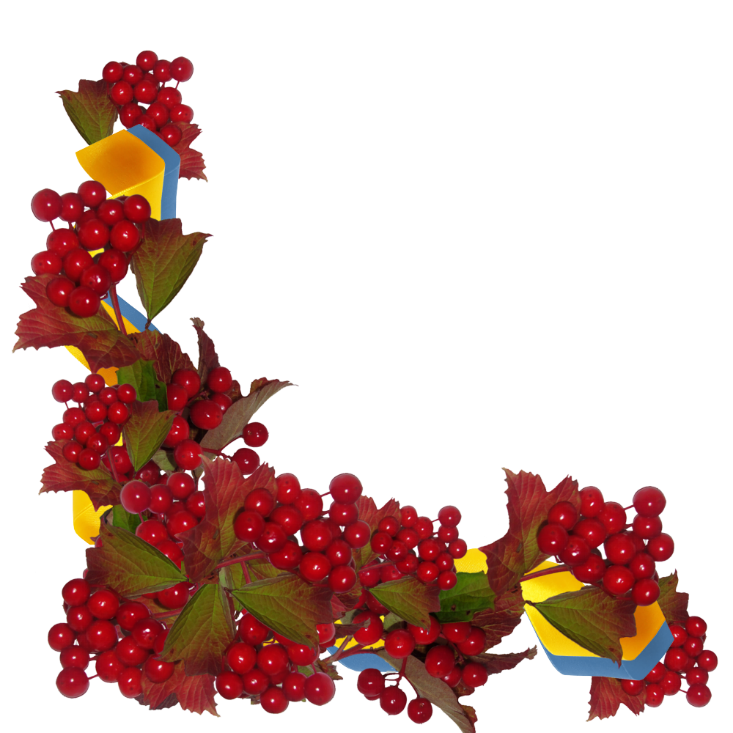 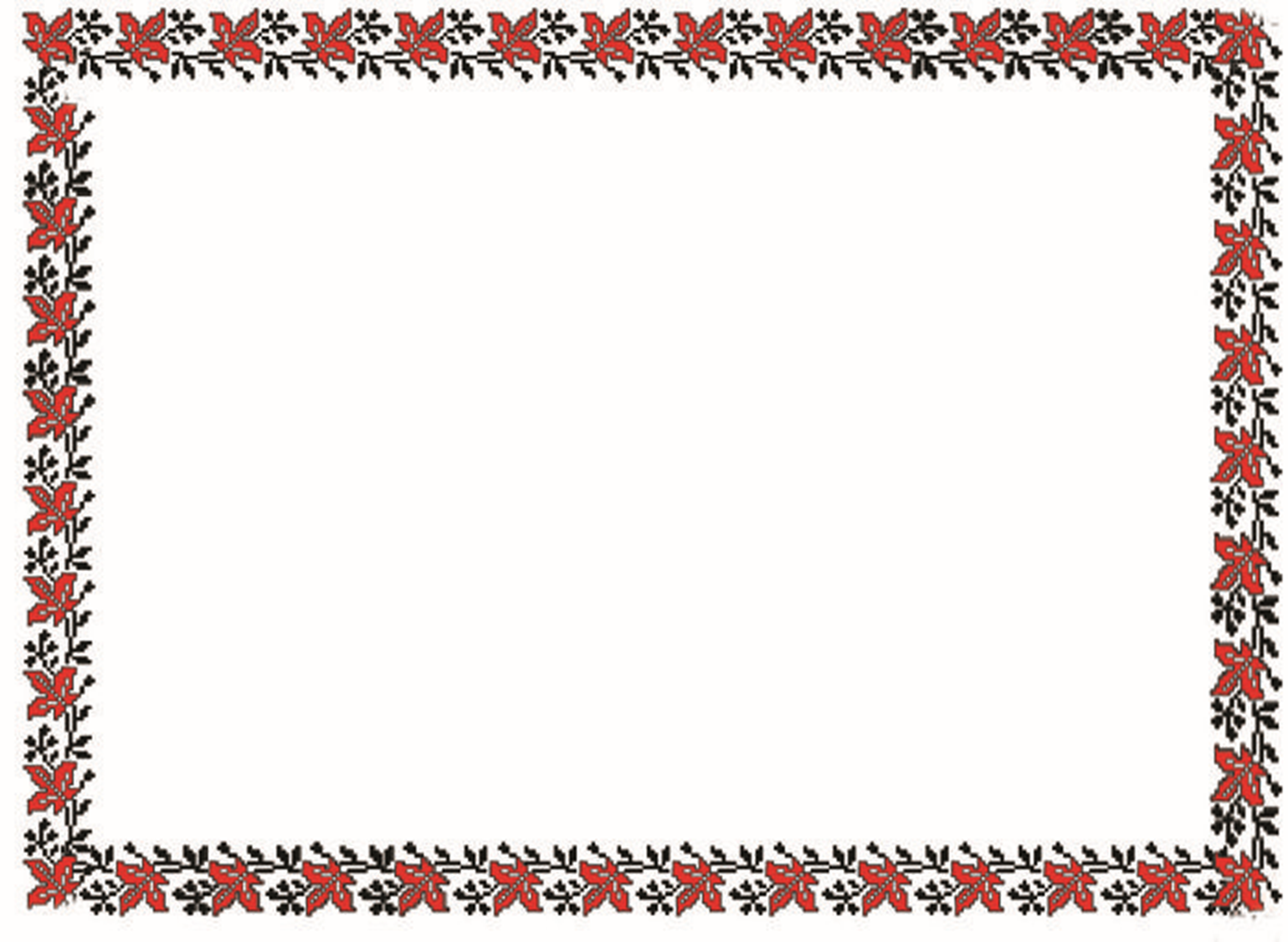 Місія освітньої системи  закладу
	розбудова сучасного освітнього середовища для всебічного розвитку, навчання, виховання та соціалізації здобувачів освіти, бути лідером у забезпеченні здобуття сучасної освіти, високого рівня розвитку, виховання й соціалізації учнів у відповідності до індивідуальних та суспільних запитів.
Візія освітньої системи  закладу
	сучасний освітній заклад з високою корпоративною культурою, який формує гармонійну та успішну особистість шляхом розкриття її природних здібностей, розвитку потенціалу та життєвих компетентностей. Команда експертів в українській освіті, закоханих у дітей і свою справу, пропонує ... високий рівень розвитку, виховання й соціалізації здобувачів освіти від вчителів до рофесіоналів.
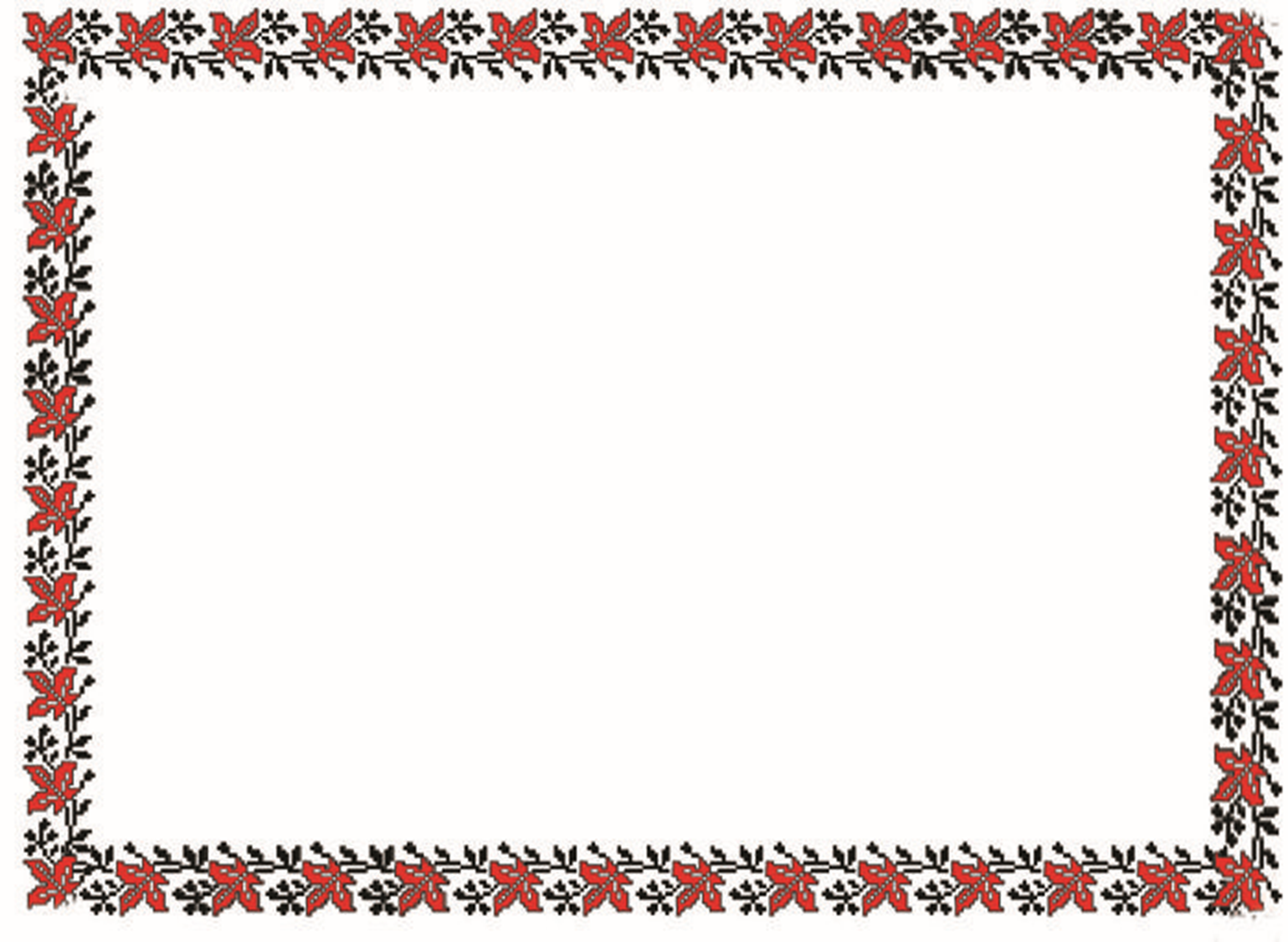 Мета звіту:
Поєднання державного і громадського контролю за прозорістю прийняття і виконання управлінських рішень.
Відкрите інформування про життя закладу .
Посилення ресурсу довіри з боку батьків, школярів громадських організацій.
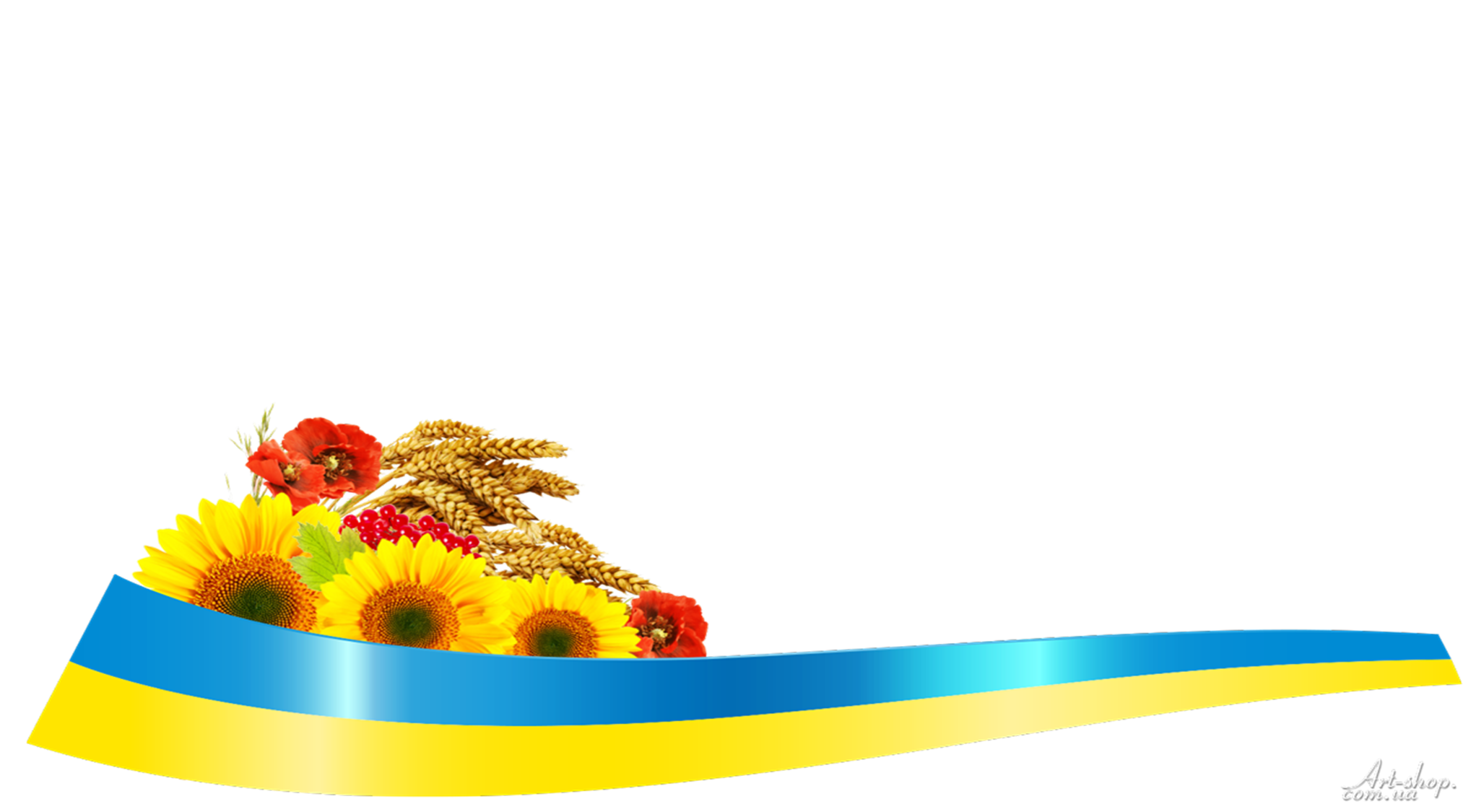 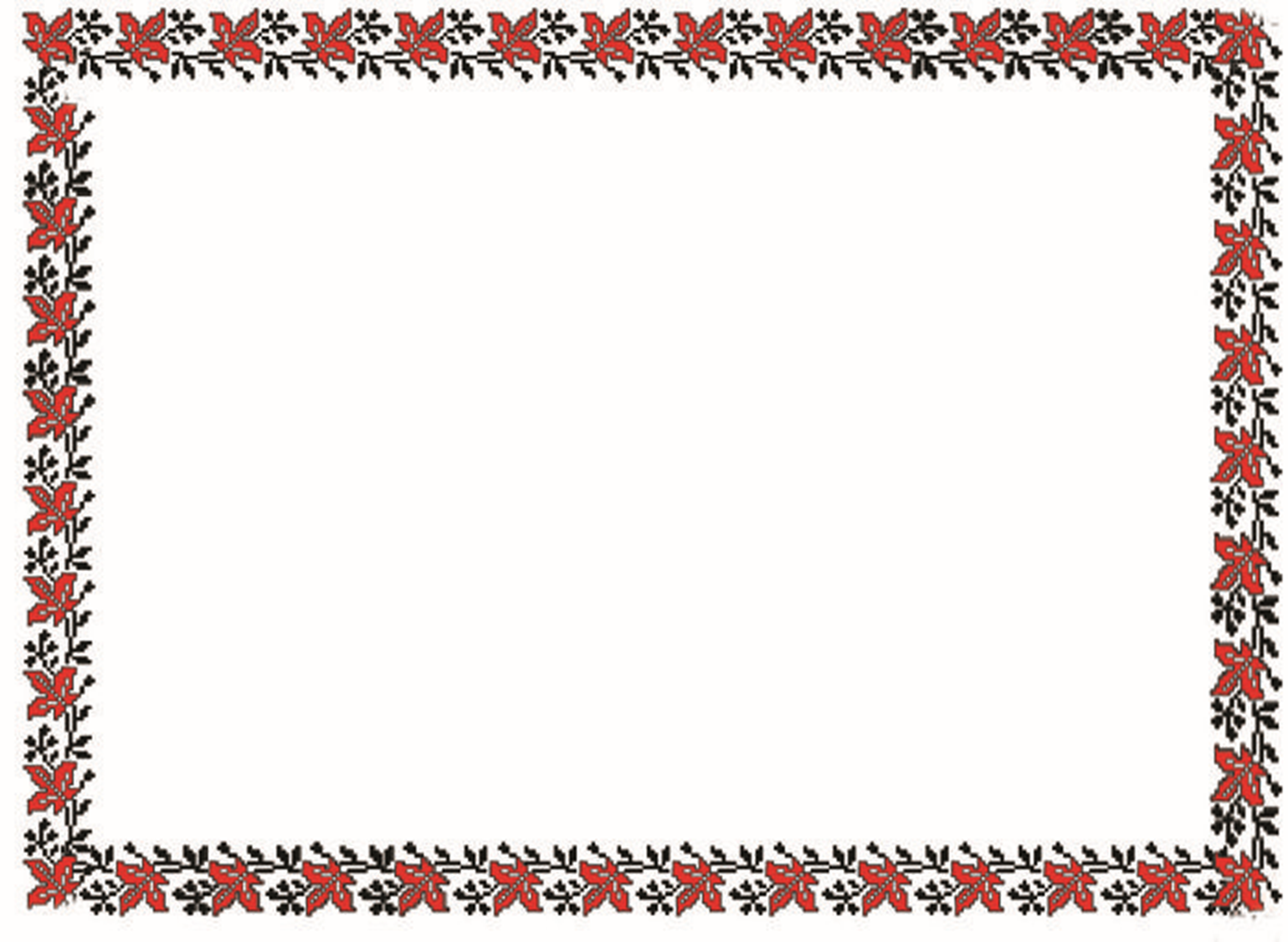 Завдання звіту
стимулювати і вплив громадськості на прийняття та виконання рішень у сфері управління закладом
забезпечити прозорість відкритість і демократичність управління навчальним закладом
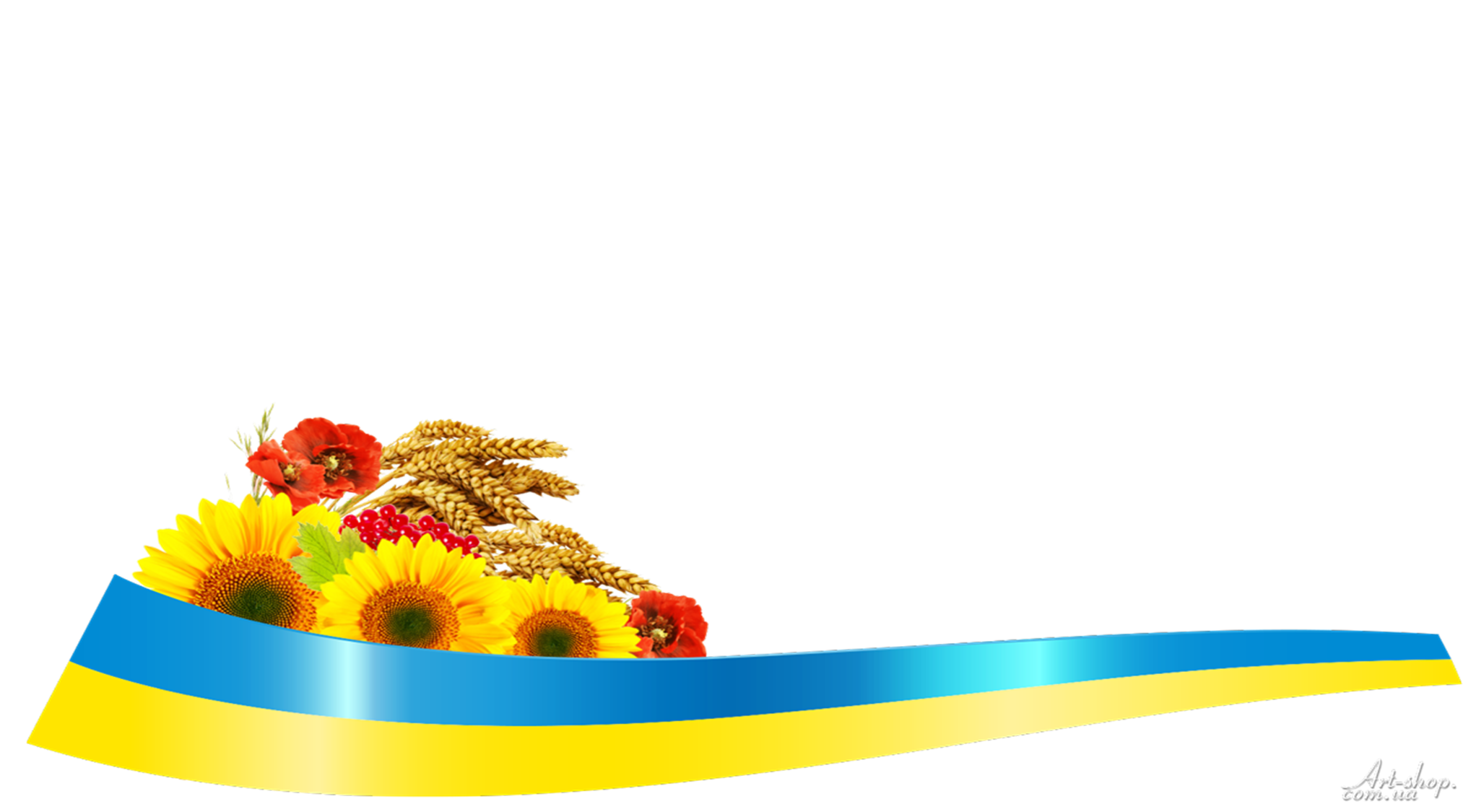 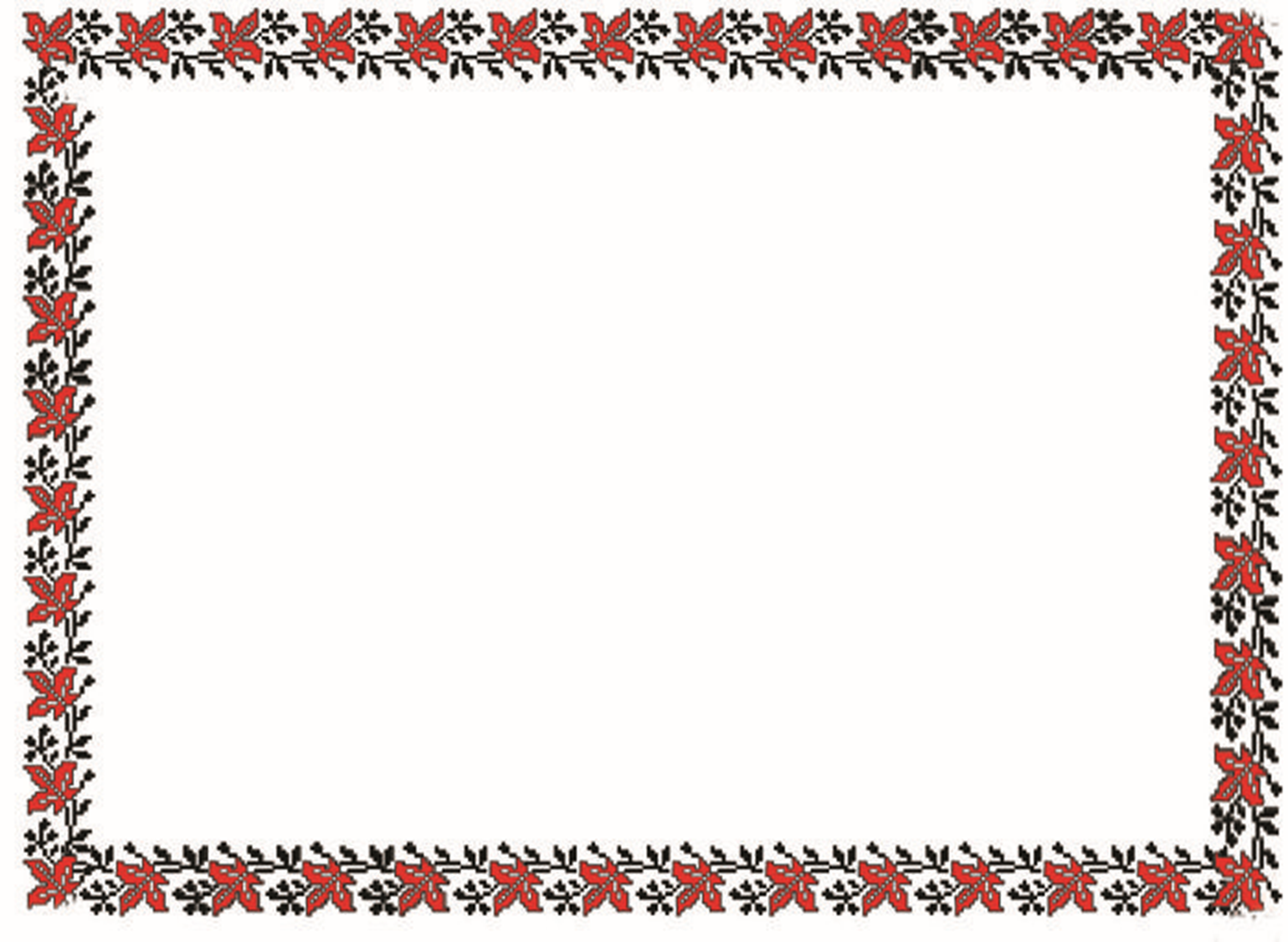 Ключові компетентності розвитку Дубенський ліцей №2
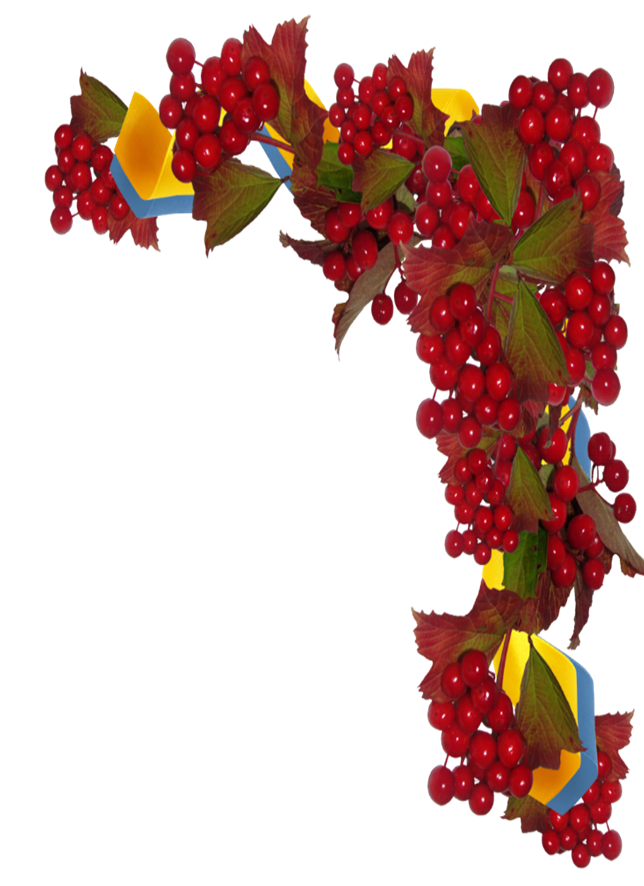 Ідеї розвитку закладу
Організація освітнього процесу на основі глибокого всебічного вивчення особистості дитини 
ефективна робота психолога соціальної-служби ,
науково-обґрунтоване діагностування, аналіз динаміки розвитку кожної дитини.
Доступність і висока якість навчання дітей
вибір і впровадження найбільш ефективних технологій,
навчання гармонійний, розвиток виховання загальнолюдських цінностей,
формування базової культури учнів,
зміцнення здоров'я подання допомоги у саморозвитку кожного учня.
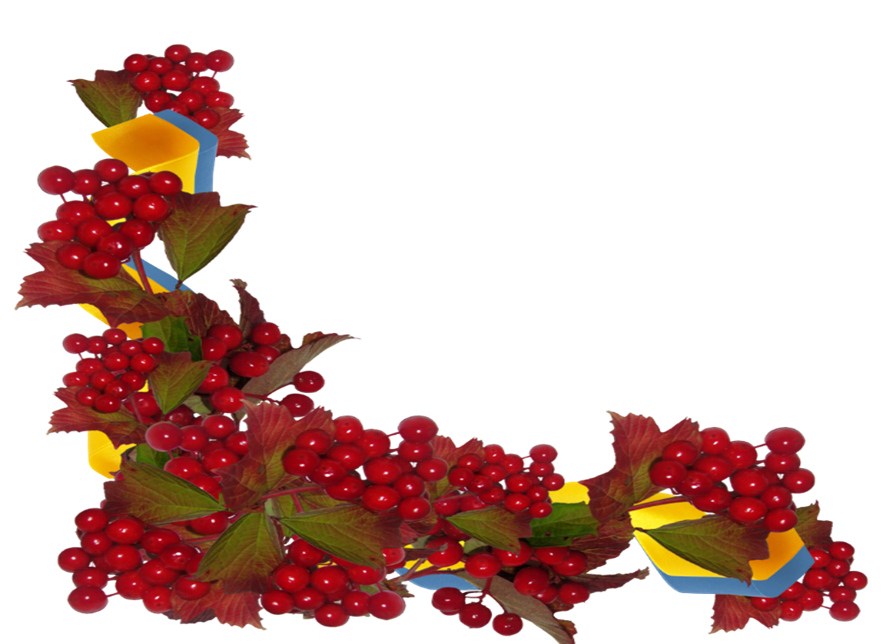 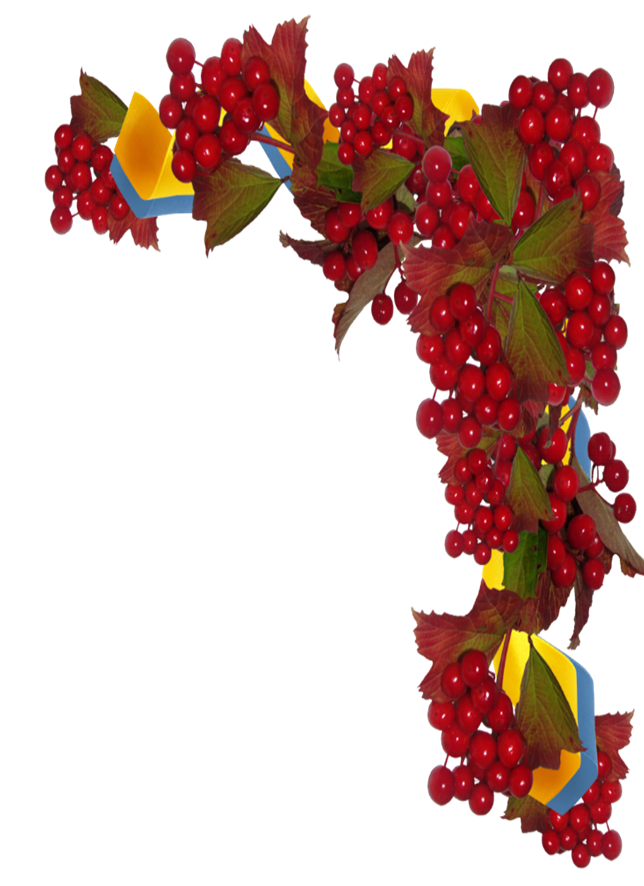 Стратегічні напрямки діяльності
Здобувачі освіти:
формування компетентностей 
критичне мислення 
здатність до самоосвіти
самореалізації
 індивідуальна траєкторія розвитку
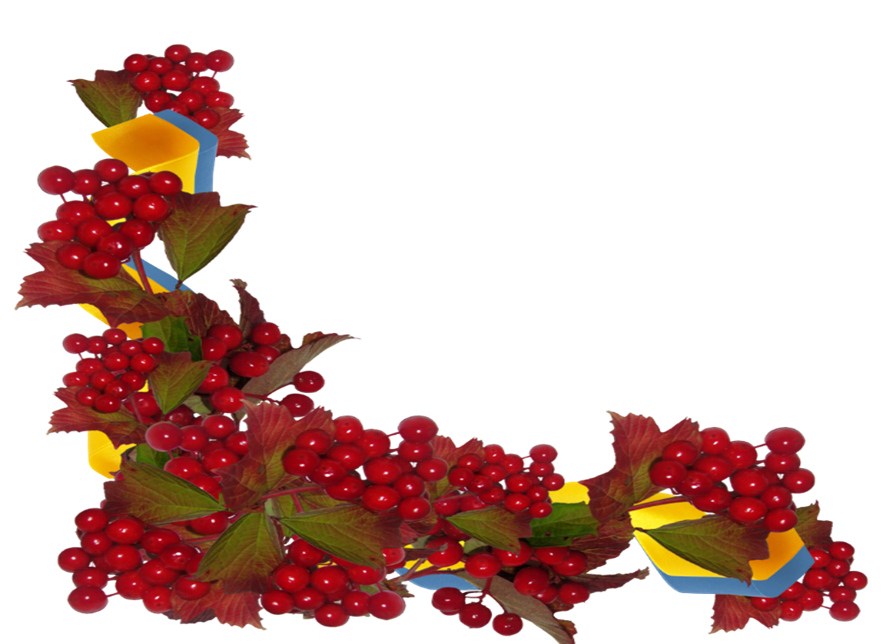 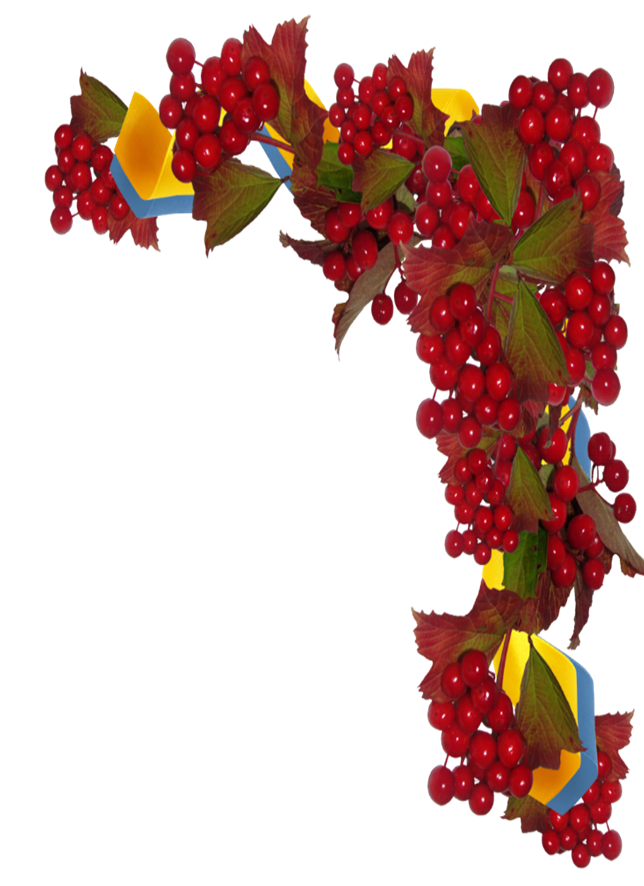 Стратегічні напрямки діяльності
Освітнє середовище:
сучасне, безпечне та комфортне
 інформаційно-цифрове
відкрите та прозоре
 мотивуюче до навчання
 інклюзивне
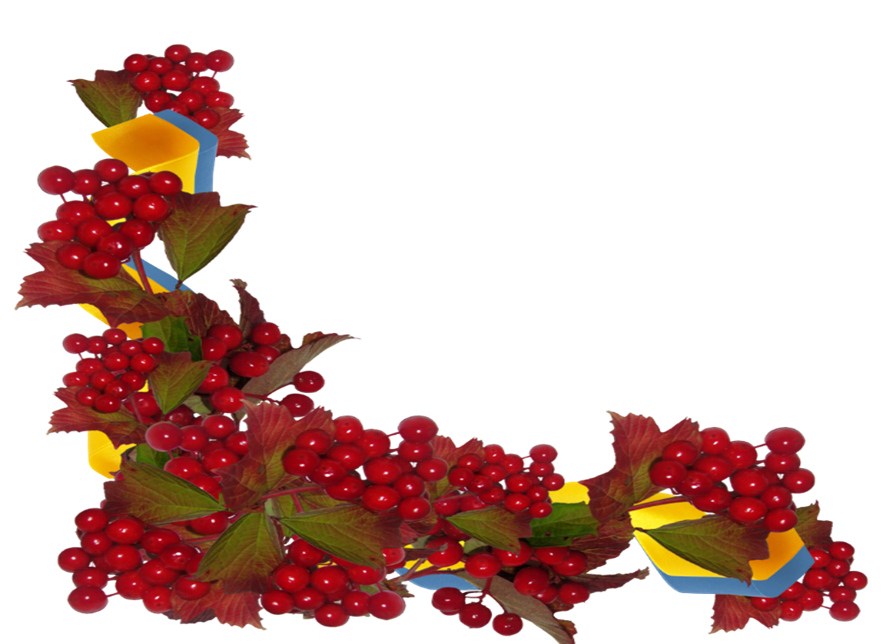 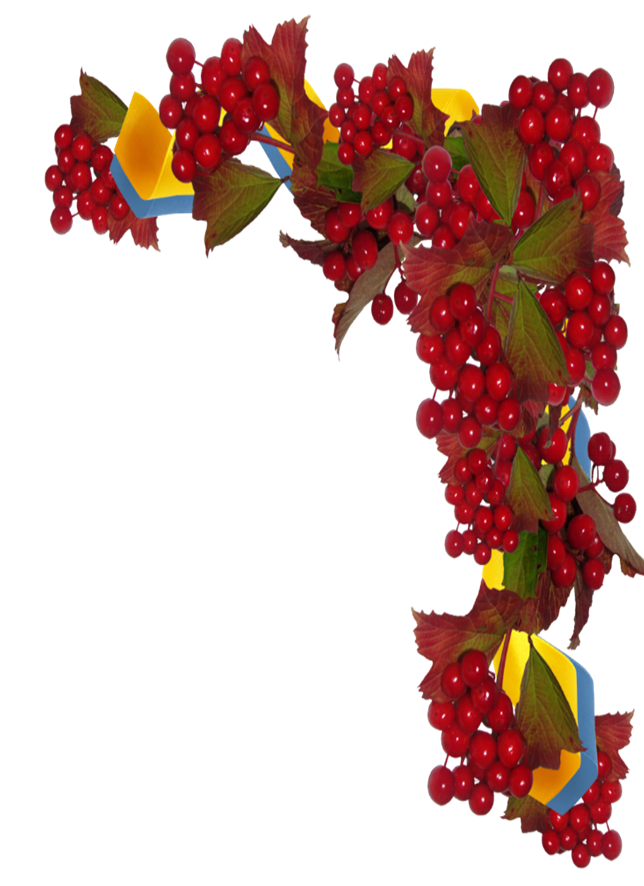 Стратегічні напрямки діяльності
Педагогічні працівники та управління: 
мають творчу свободу
 можливості для самовдосконалення 
 професійний розвиток
 сертифікації
академічна доброчесність
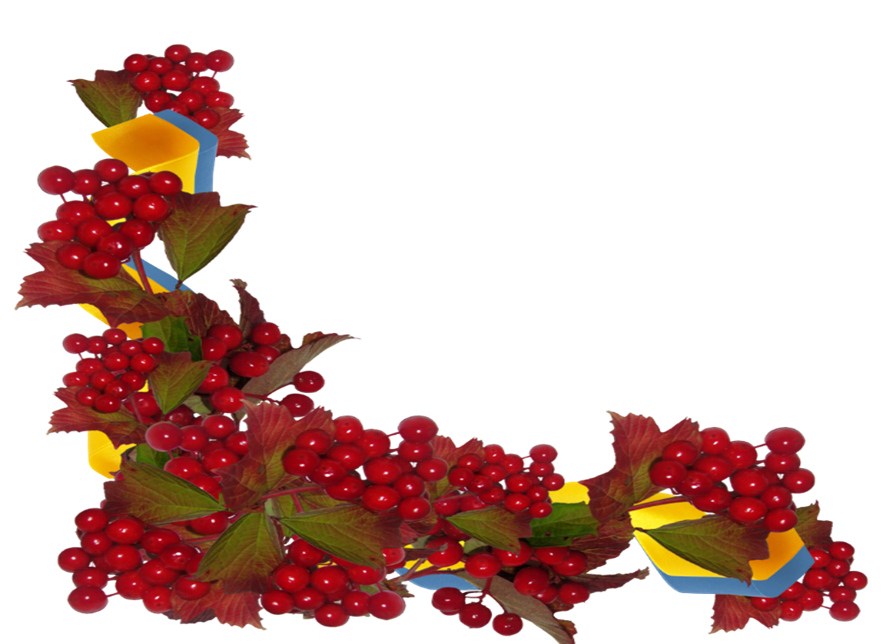 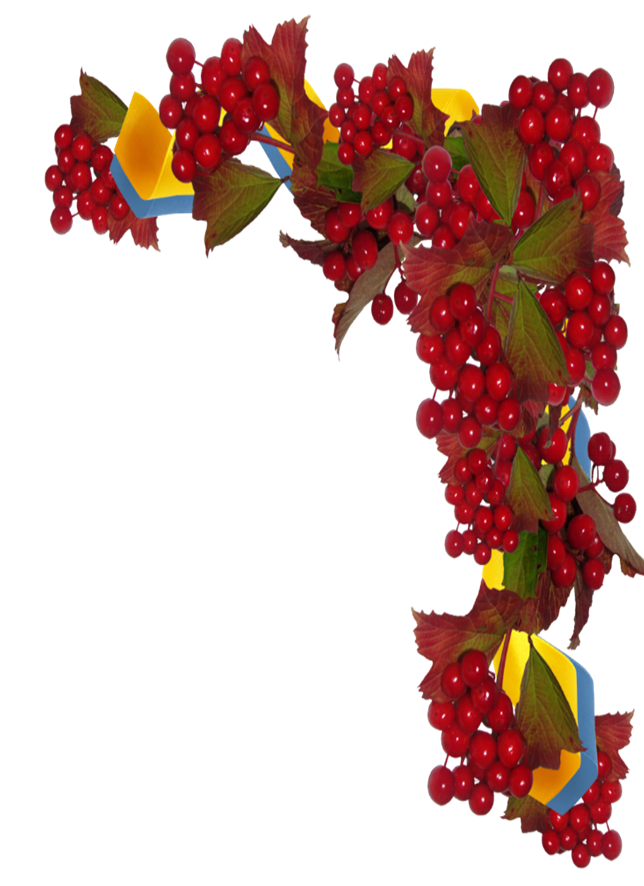 Стратегічні напрямки діяльності
Батьківська та територіальна громада:
Співпраця 
Партнерство
Взаємодопомога
Робота з громадськими організаціями
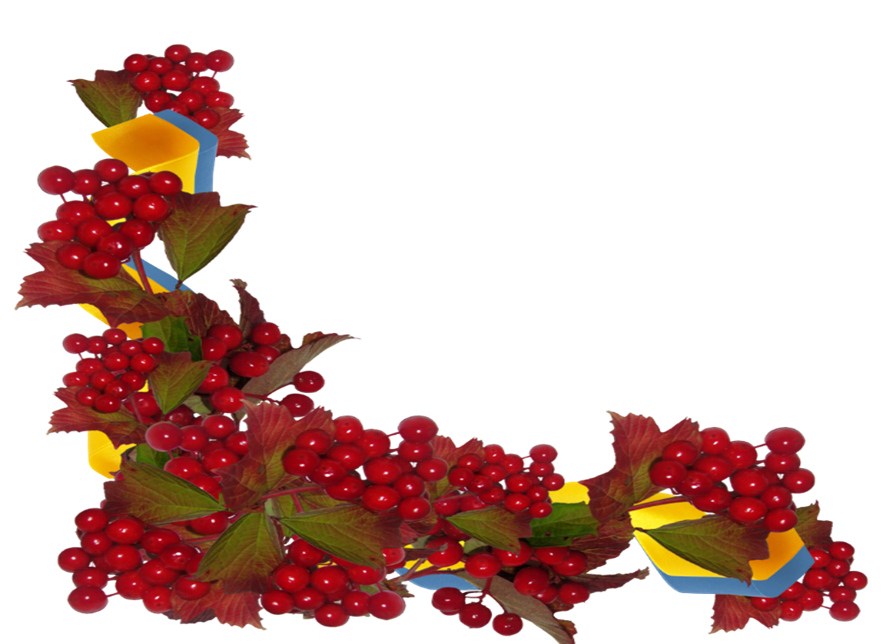 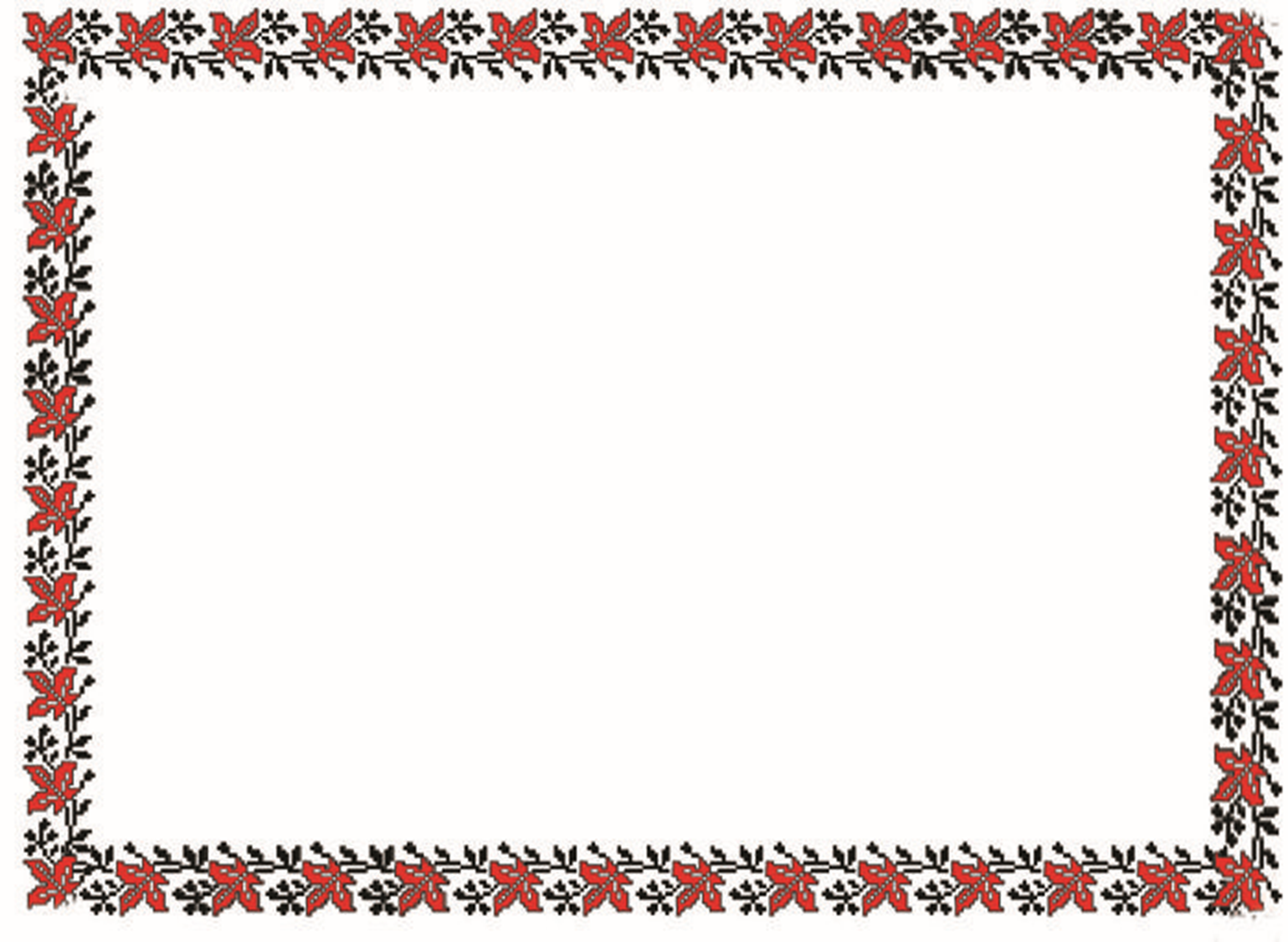 Стратегічні напрямки діяльності
Сучасний учень — це всебічно розвинена, здатна до критичного мислення цілісна особистість, патріот з активною громадянською позицією і новатор, здатний змінювати навколишній світ та навчатися впродовж життя.
Учитель — агент змін, генератор нових знань та ідей, лідер, дослідник, творець, особистість, яка постійно прагне до самовдосконалення та саморозвитку і забезпечує успіх та психологічний комфорт учня.
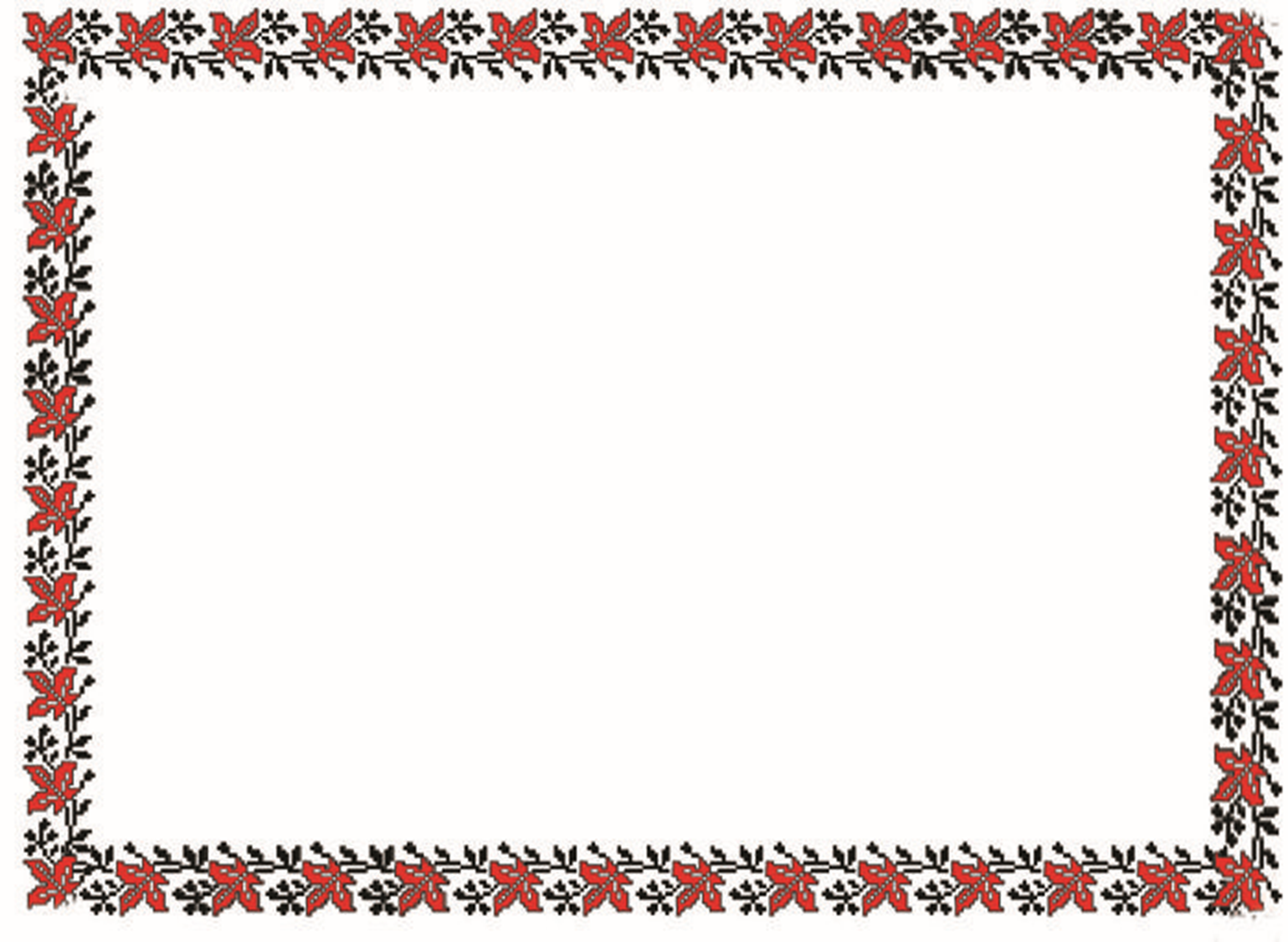 Стратегічні напрямки діяльності
Сучасне освітнє середовище 
Сприяє вільному розвитку творчої особистості дитини, формуванню іміджу ліцею як важливого компоненту методичного продукту школи та ресурсу для розвитку освітнього закладу
Формування іміджу ліцею 
Важливий сучасний компонент методичного продукту ліцею, ресурс розвитку освітнього закладу.
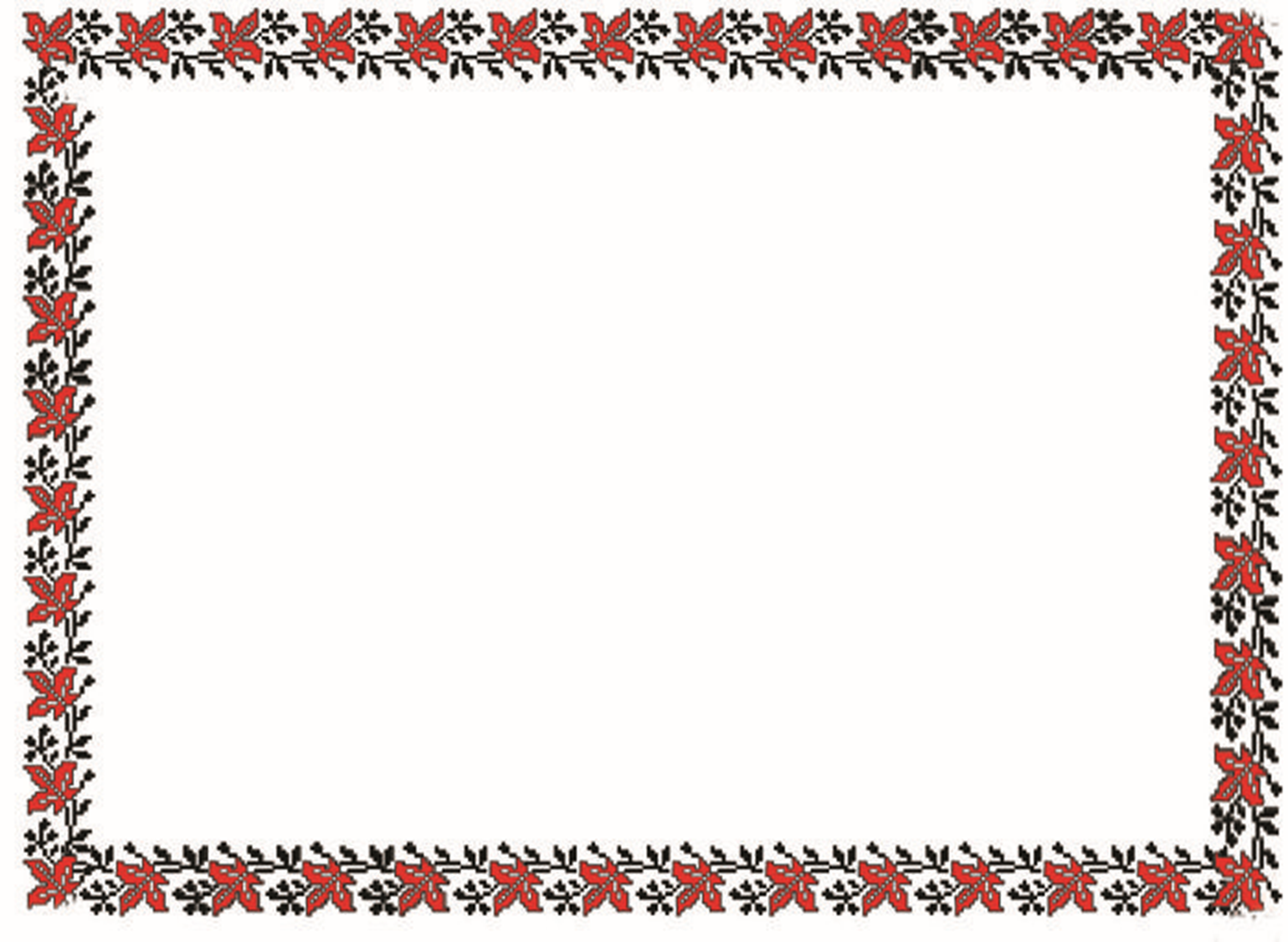 Вдосконалення внутрішньої системи забезпечення якості освіти — це засіб, який дає можливість реалізувати всі напрямки діяльності закладу: 
розвиток кадрового потенціалу
дотримання прозорості та інформаційної відкритості
реалізацію програм старшої школи
дотримання академічної доброчесності
відповідність критеріям оцінювання здобувачів освіти та педагогічної діяльності працівників
використання інформаційних систем
проведення моніторингових досліджень
створення безпечного освітнього середовища
проведення антибулінгової кампанії та створення інклюзивного освітнього середовища
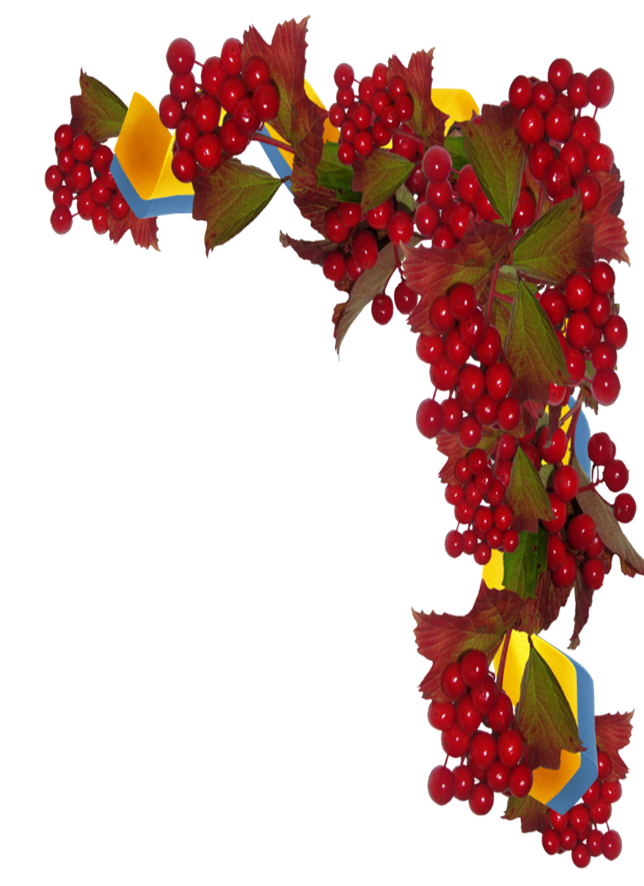 Здійснення багатопрофільної та різнорівневості навчання
 індивідуалізації та диференціації навчання,
 допрофільна підготовка, профільне навчання.
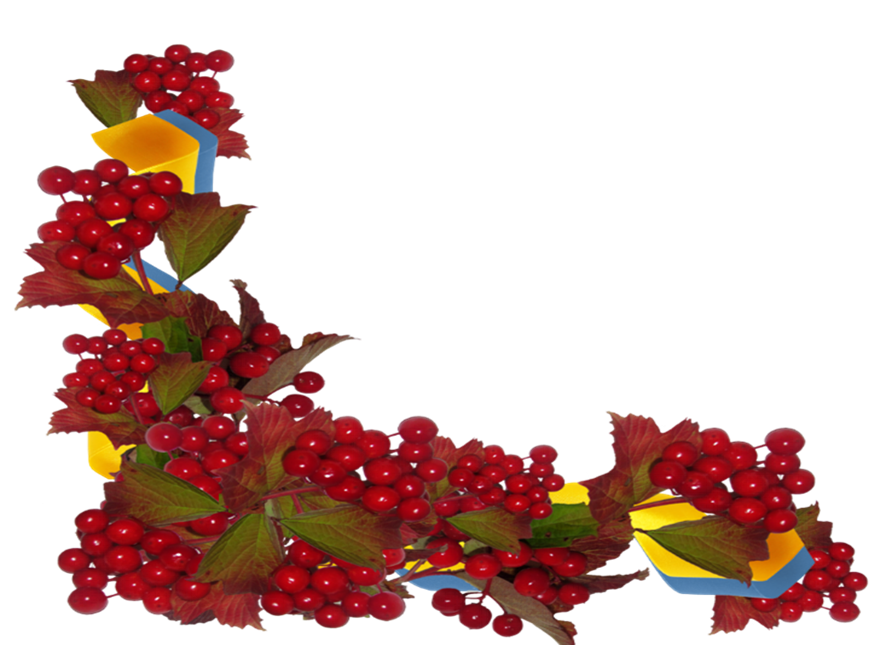 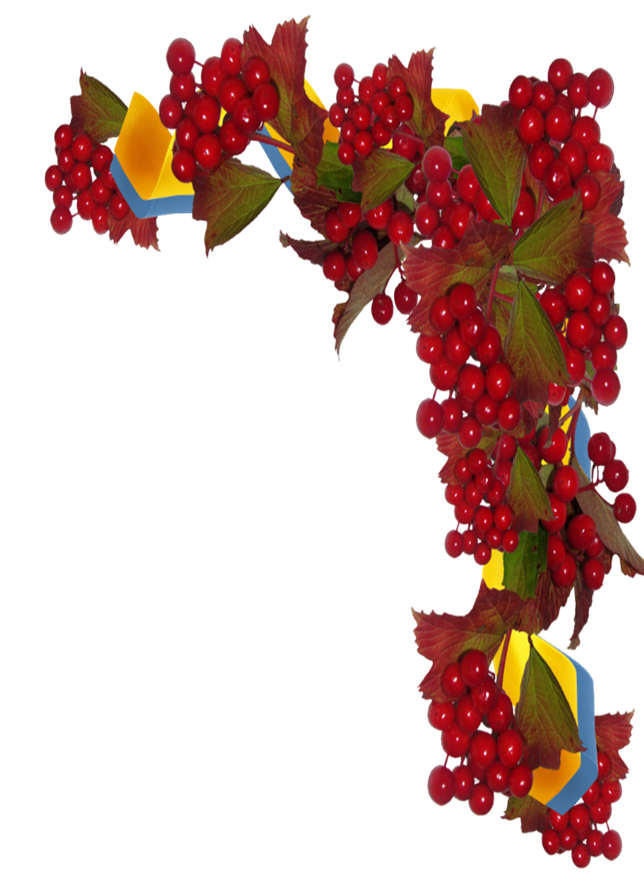 Батьки прагнуть, щоб школа
 забезпечила:
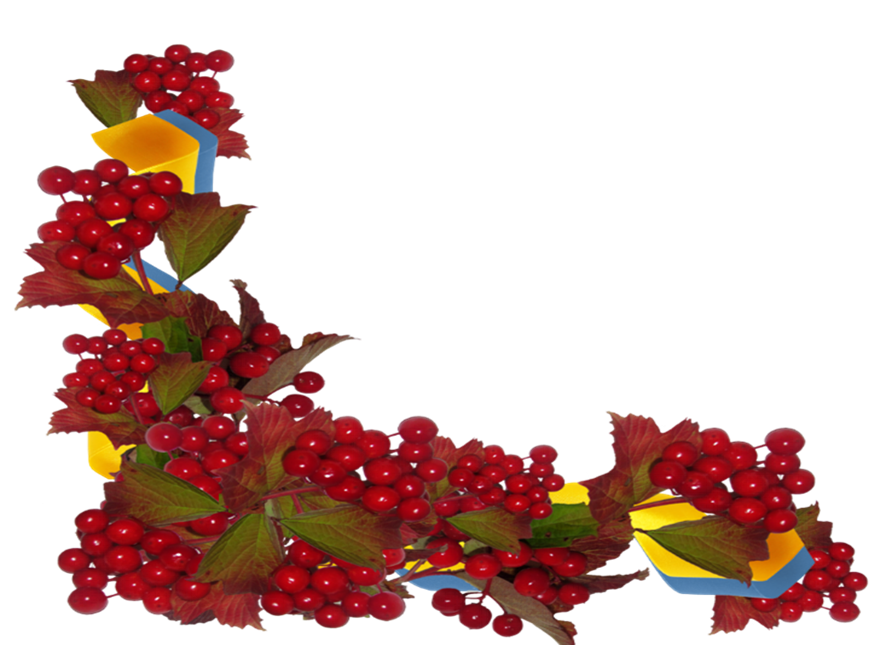 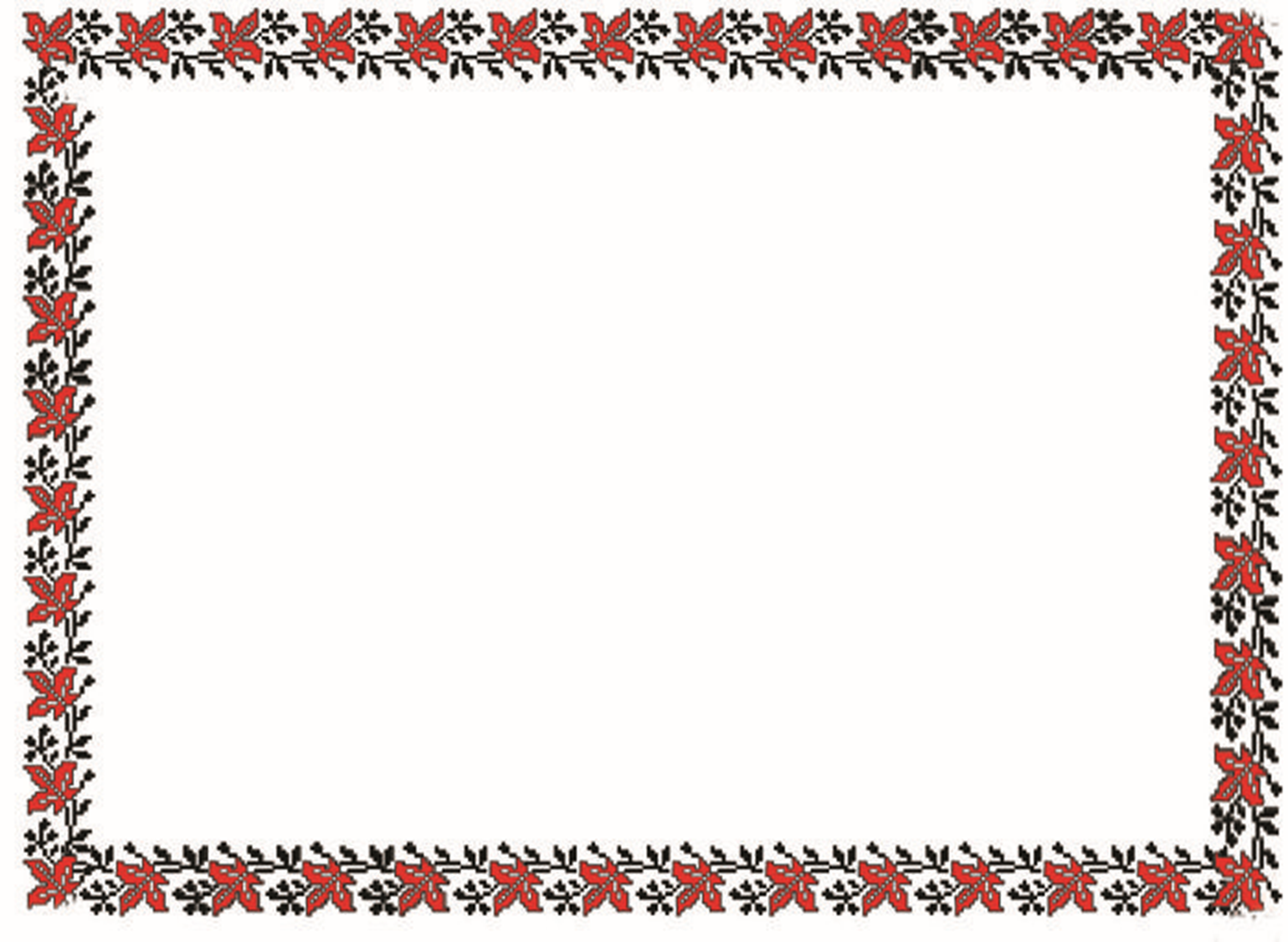 Цінності на яких базується діяльність закладу:
Педагогіка партнерства: взаємодія учнів, учителів, батьків. 
Дитиноцентризм: розкриття потенціалу розвитку дитини сприяння її творчій та пізнавальній активності.
Дотримання академічної доброчесності усіма учасниками освітнього процесу.
Здоров'я та безпека учасників освітнього процесу
Патріотизм, прихильність до духовних та культурних цінностей своєї країни та толерантне ставлення до міжкультурного спілкування
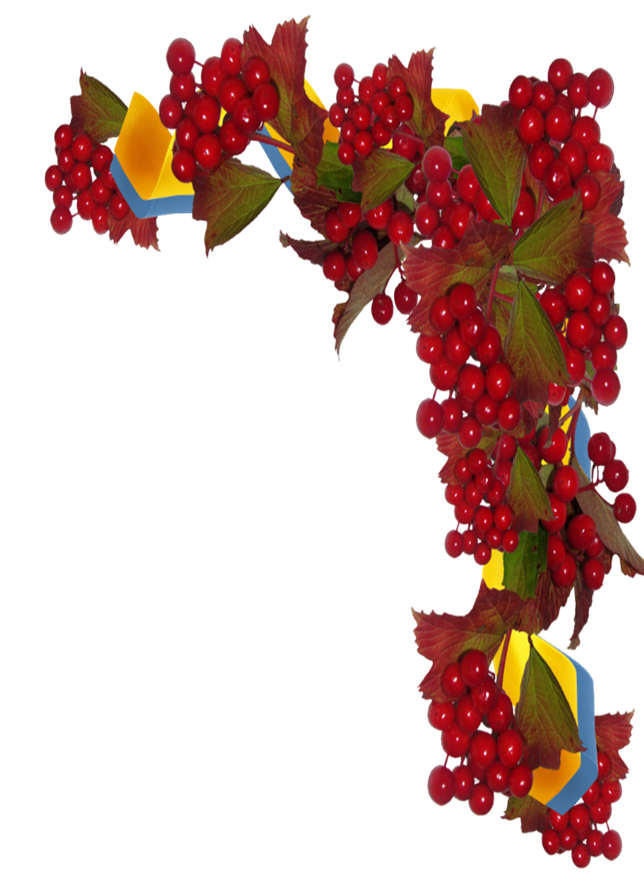 Співставлення запитів суб'єктів
 освітнього процесу
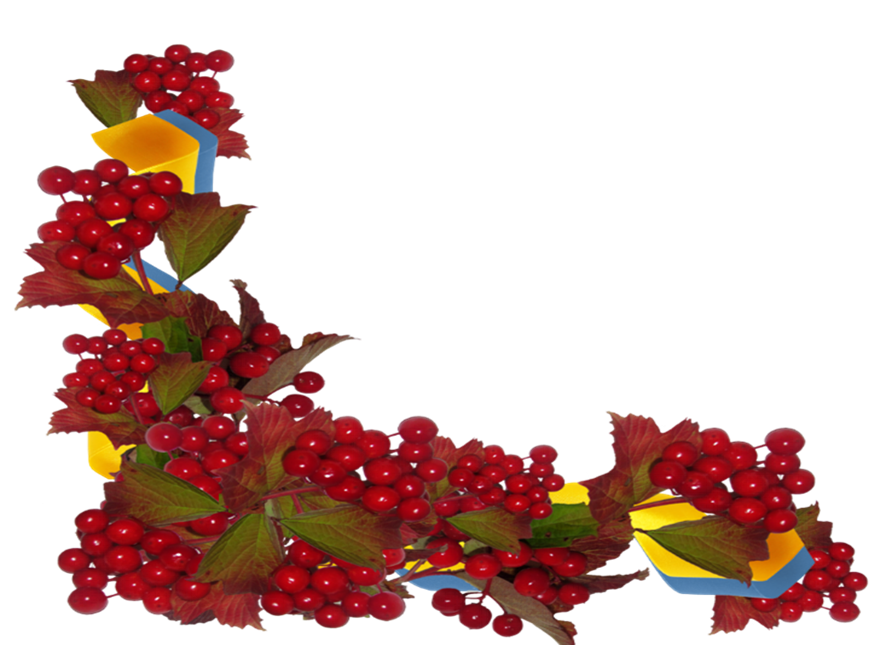 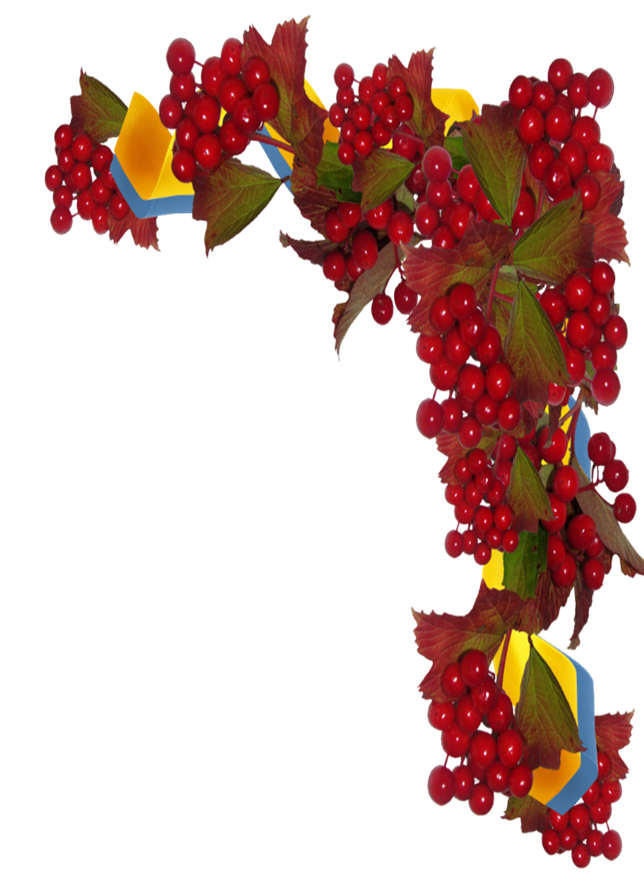 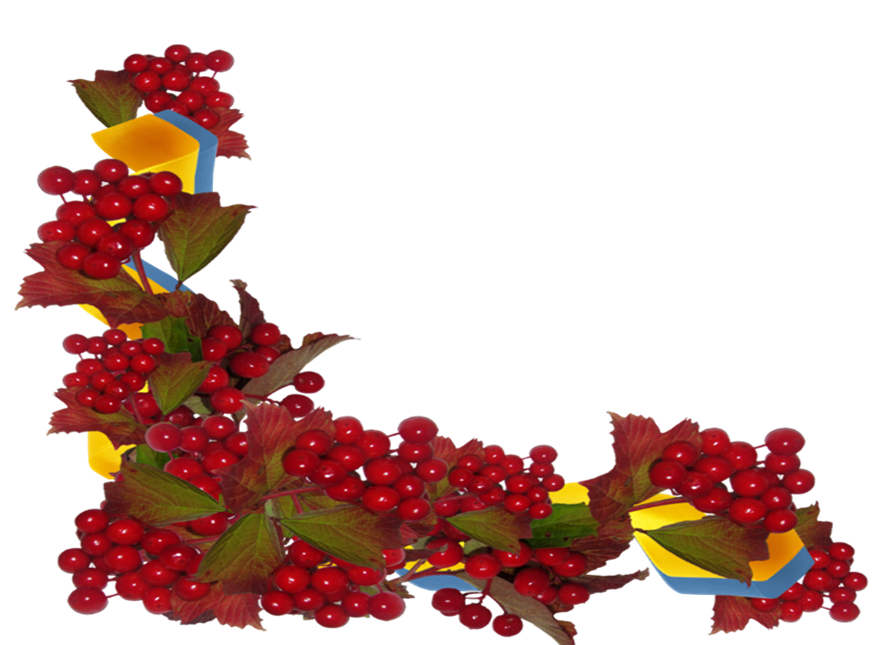 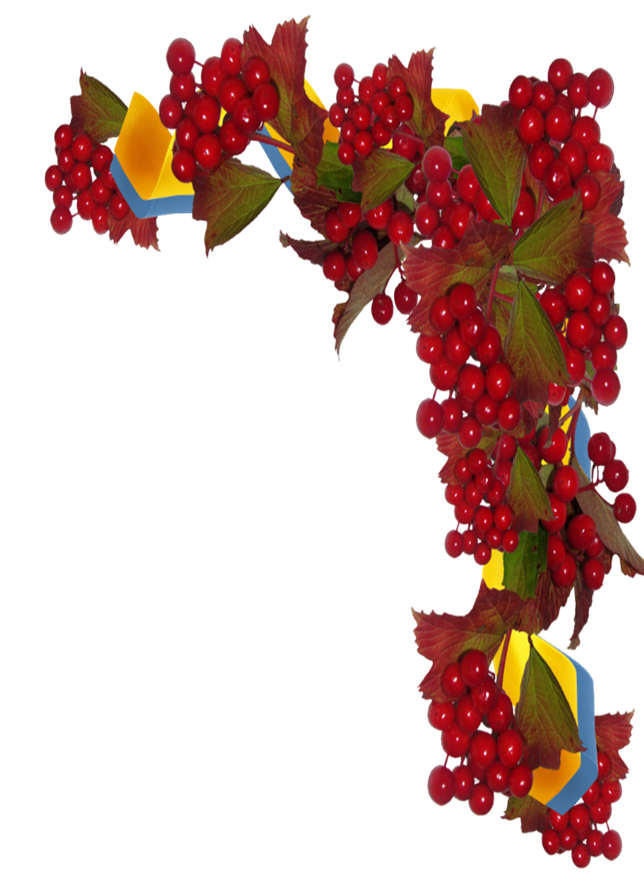 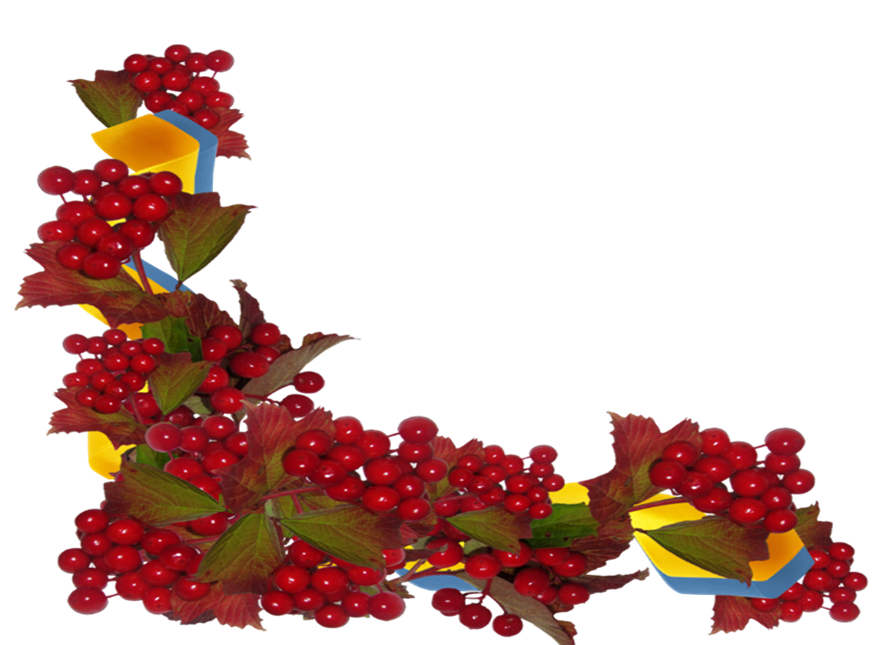 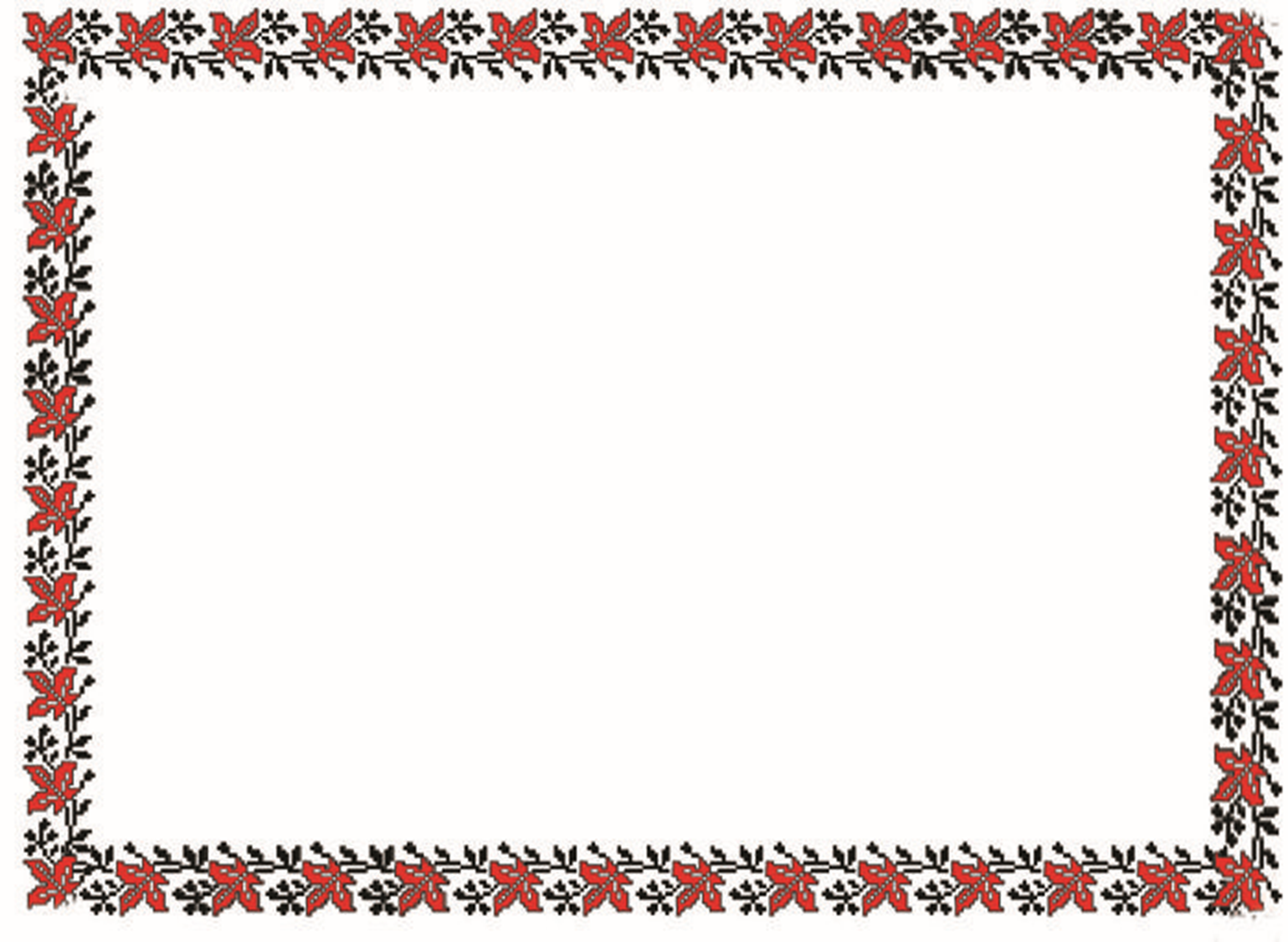 Запорука успіху
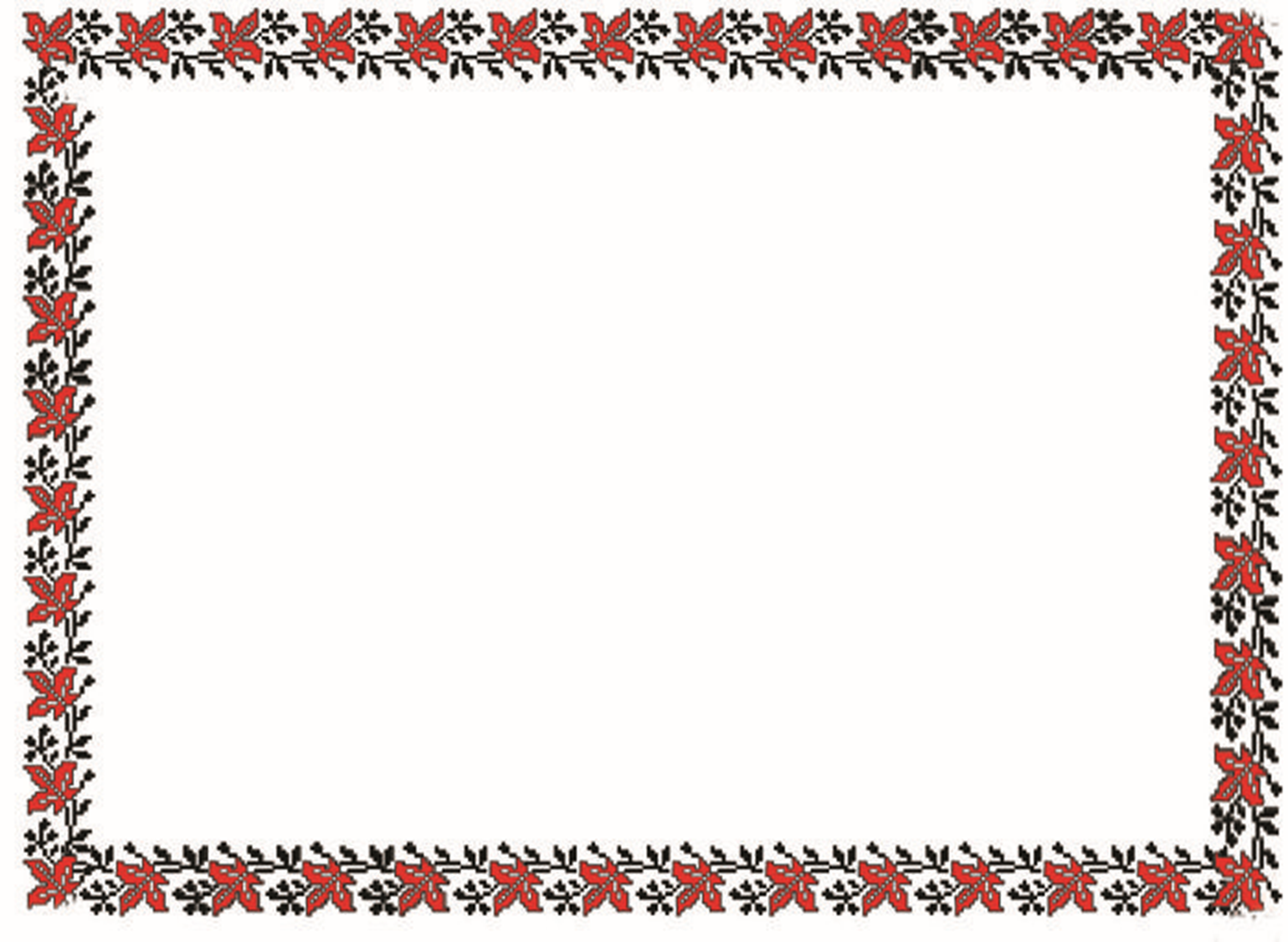 Чисельний склад учнів
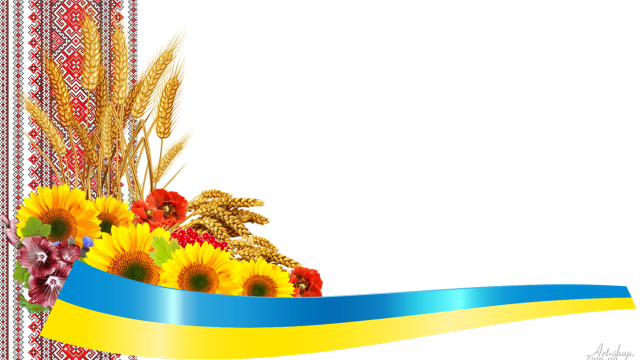 Основна ідея сучасної нової української школи полягає в тому, щоб перейти від школи знань до школи компетентностей, які включають знання уміння та вміння засновані на ціннісних платформах.
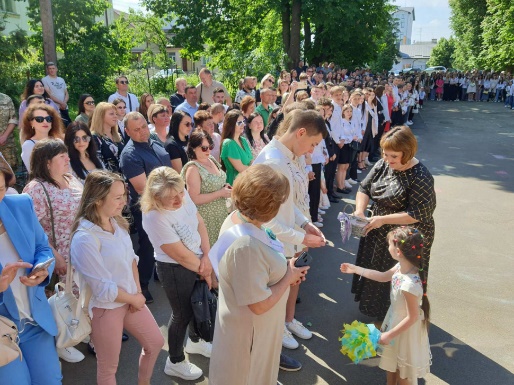 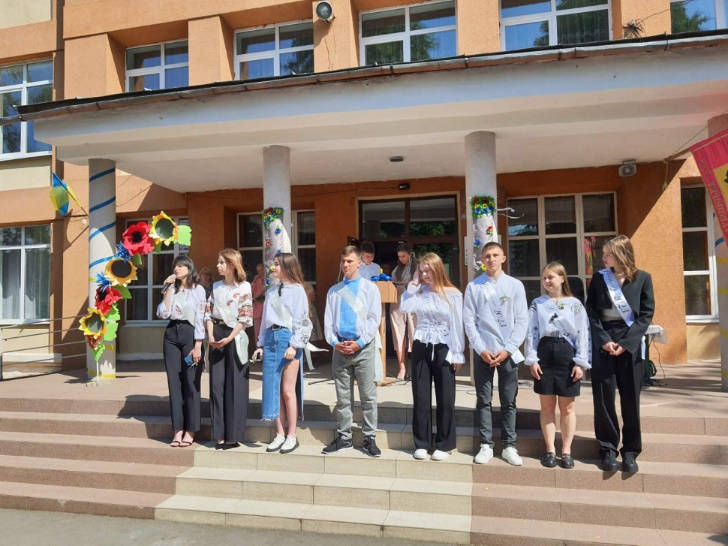 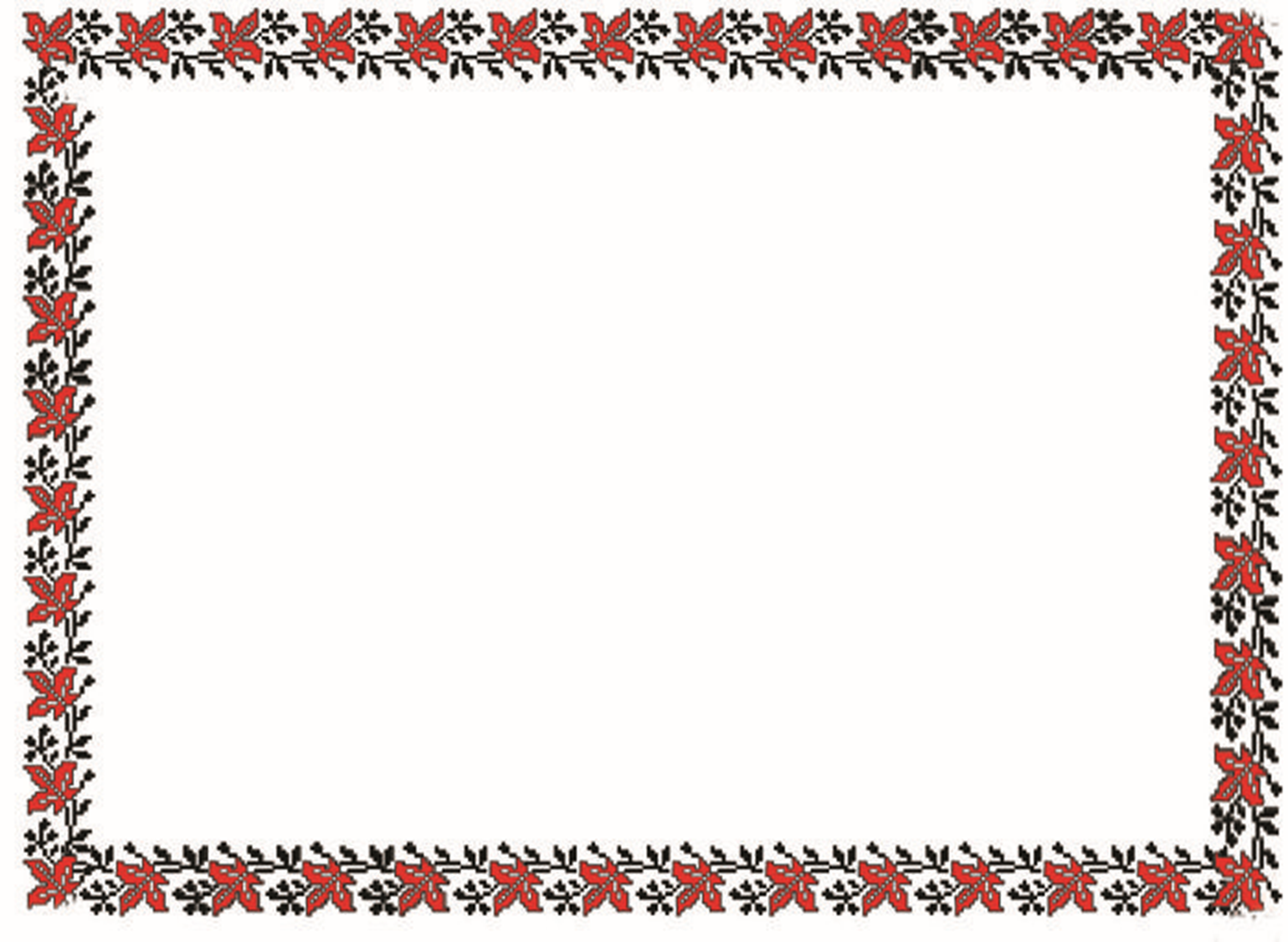 Система оцінювання
Стратегічна ціль: справедливе та об'єктивне оцінювання 
електронна платформа «Єдина школа»
інформаційна прозорість
компетентнісний підхід у системі оцінювання
 залучення учнів до розроблення критеріїв оцінювання
ознайомлення з критеріями оцінювання допускала навчального року
моніторингові дослідження
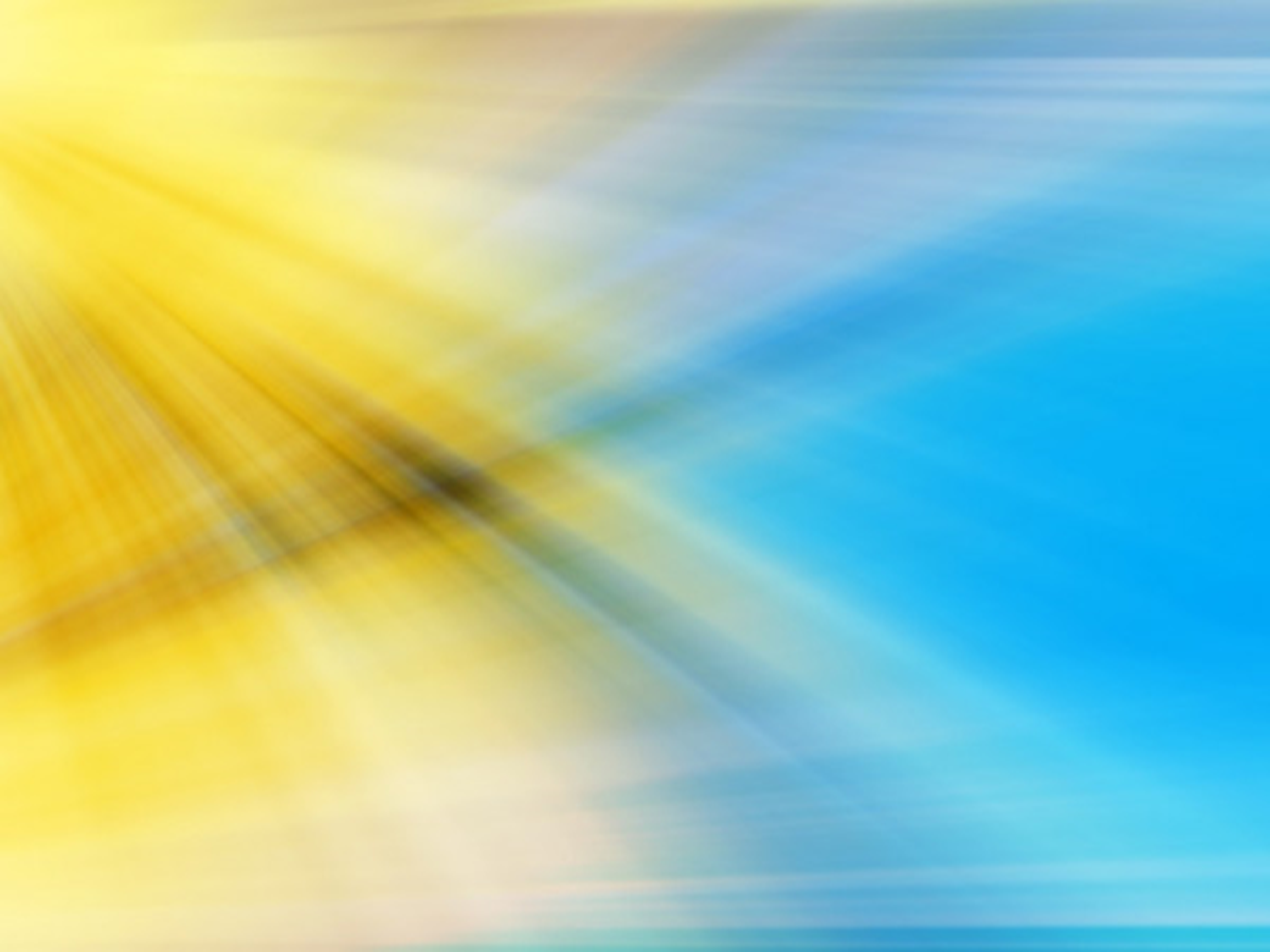 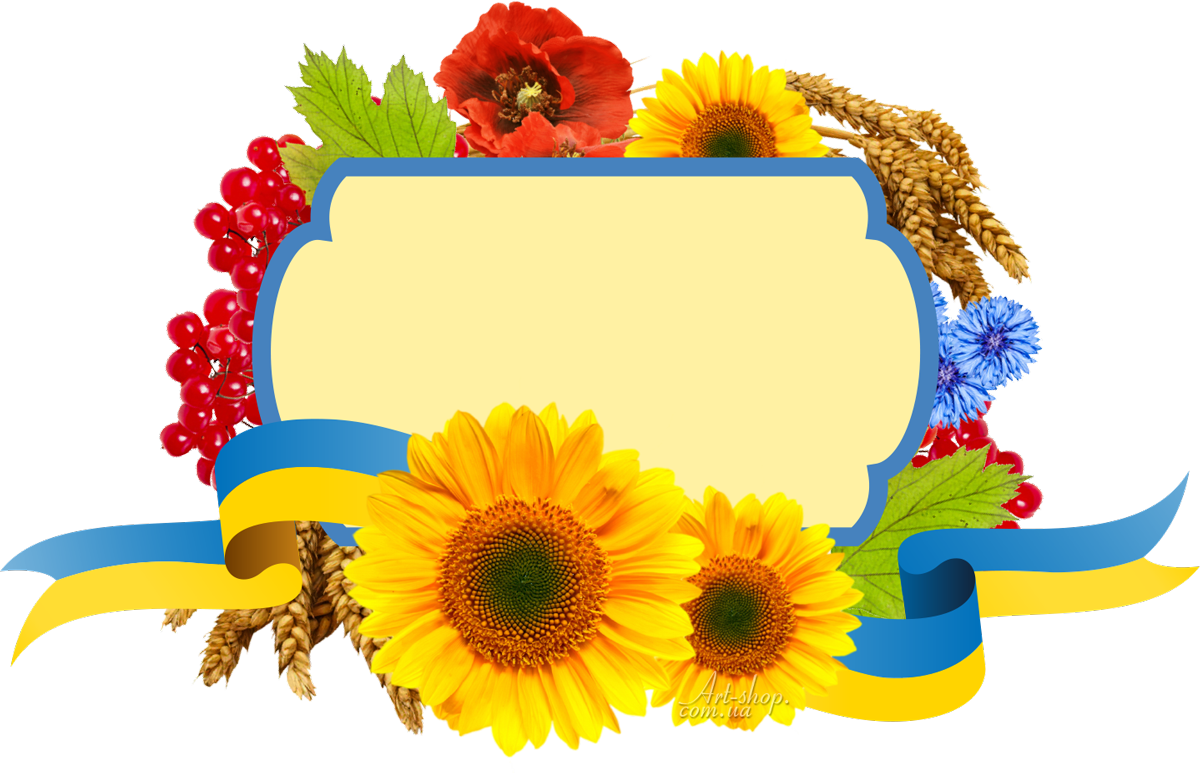 Завдання, які ставить перед собою педагогічний колектив ліцею  на 2024 - 2025 н.р.
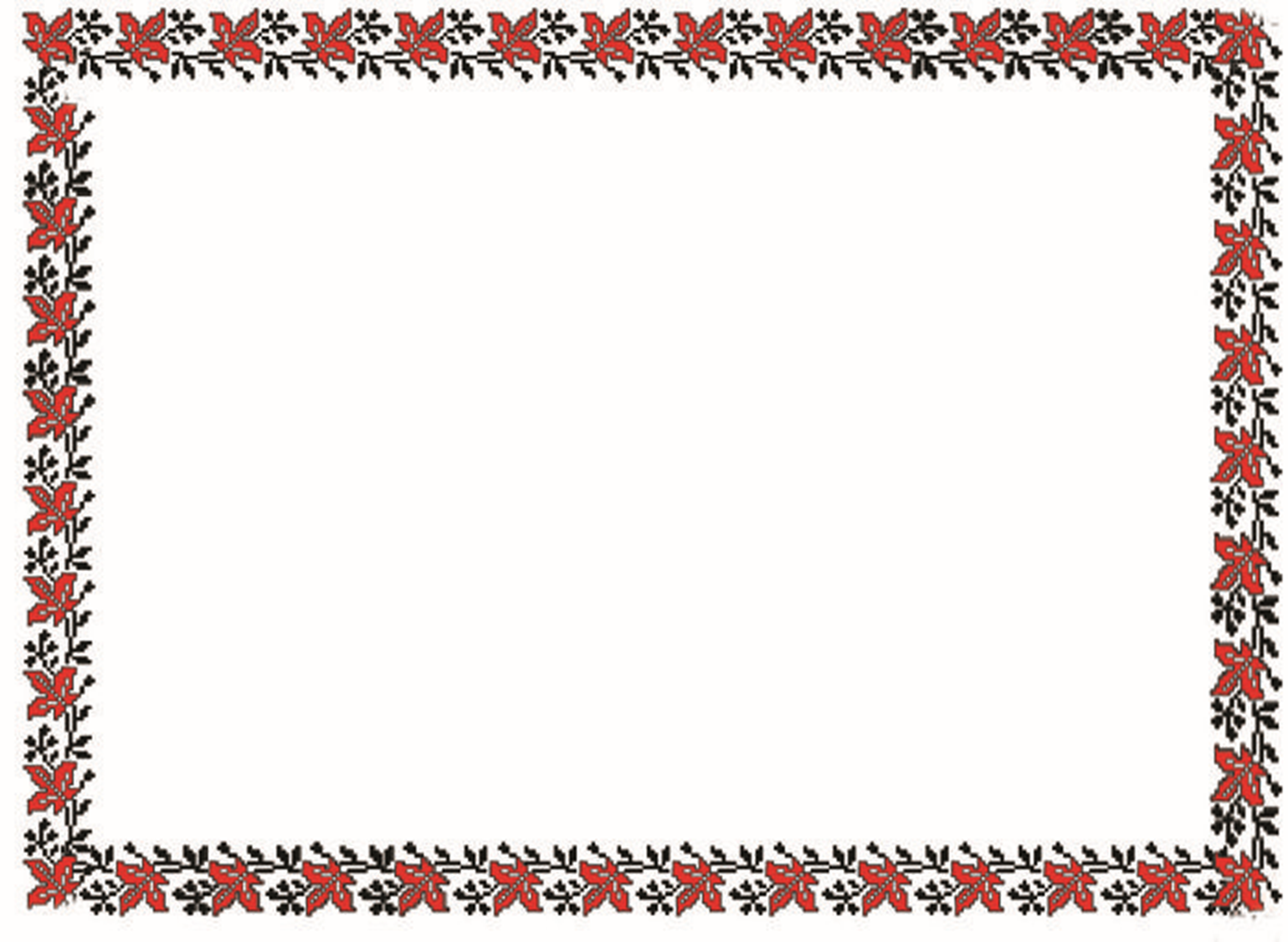 Основними завданнями колективу вважати:
  подальше впровадження принципу дитиноцентризму (орієнтація на потреби учнів);
 розвиток нового освітнього середовища, що базується на компетентнісному, діяльнісному  підходах в умовах реформування середньої освіти;
 забезпечити постійне й неухильне вдосконалення якості  освітньої діяльності і якості освіти;   
 проводити роботу щодо  розбудови внутрішньої системи забезпечення якості освіти відповідно до вимог, за якими визначається якість освітньої діяльності;
 провести комплексне самооцінювання якості освітньої діяльності та якості освіти;
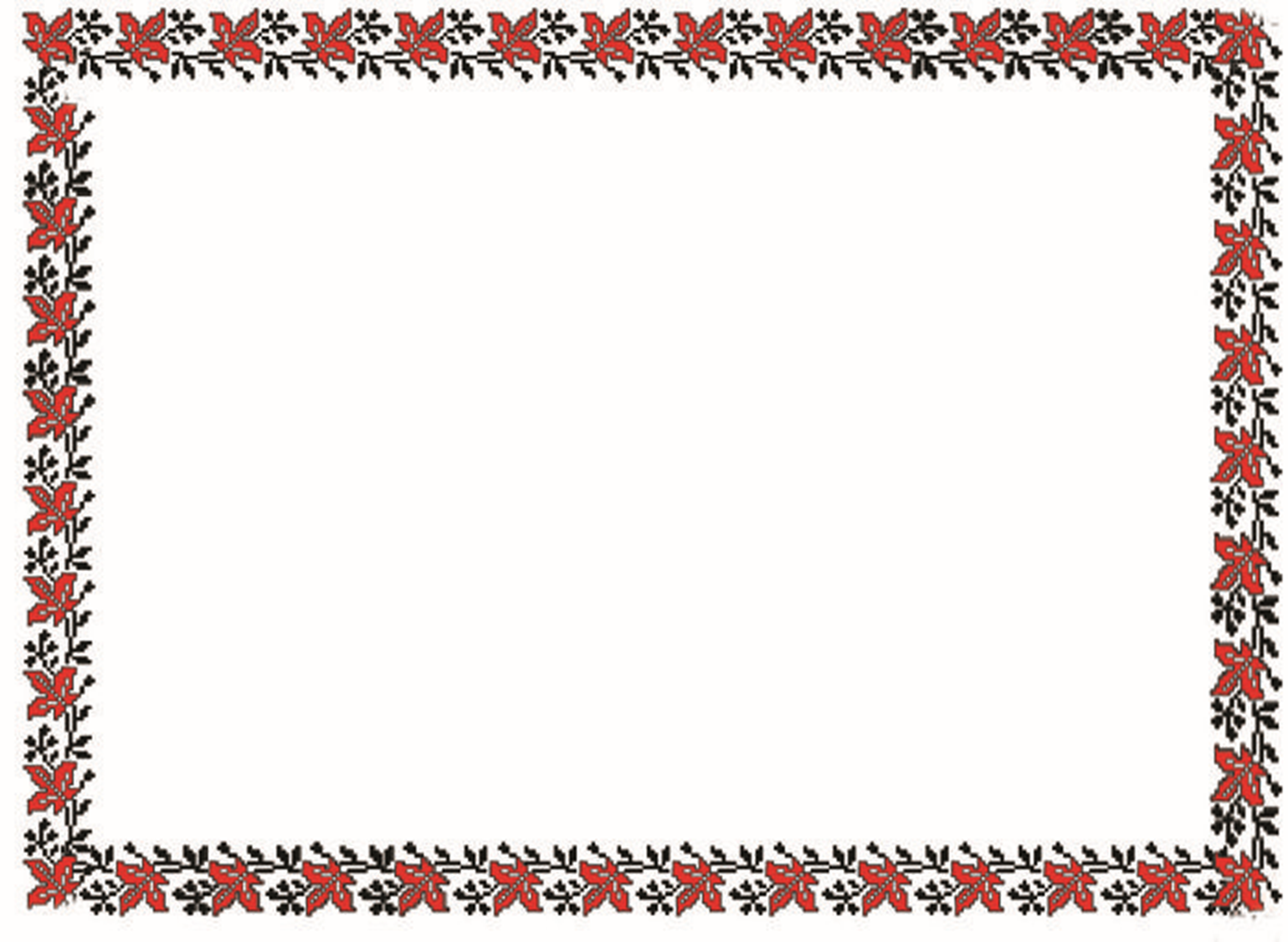 розвиток здібностей талантів кожної дитини в результаті впровадження нових освітніх технологій, на основі партнерства учителя, учня, батьків;
 виховання випускника – освіченого українця, всебічно розвиненого, відповідального громадянина і патріота;
 формування в учнів духовних і громадянських цінностей;
 виховання в учнів свідомого ставлення до свого здоров’я та здоров’я інших громадян як найвищої соціальної цінності;
 підтримувати дітей з особливими освітніми потребами, організувати інклюзивне  навчання.
створити  умови для здійснення внутрішніх і зовнішніх моніторингів якості  освітньої діяльності і якості освіти;
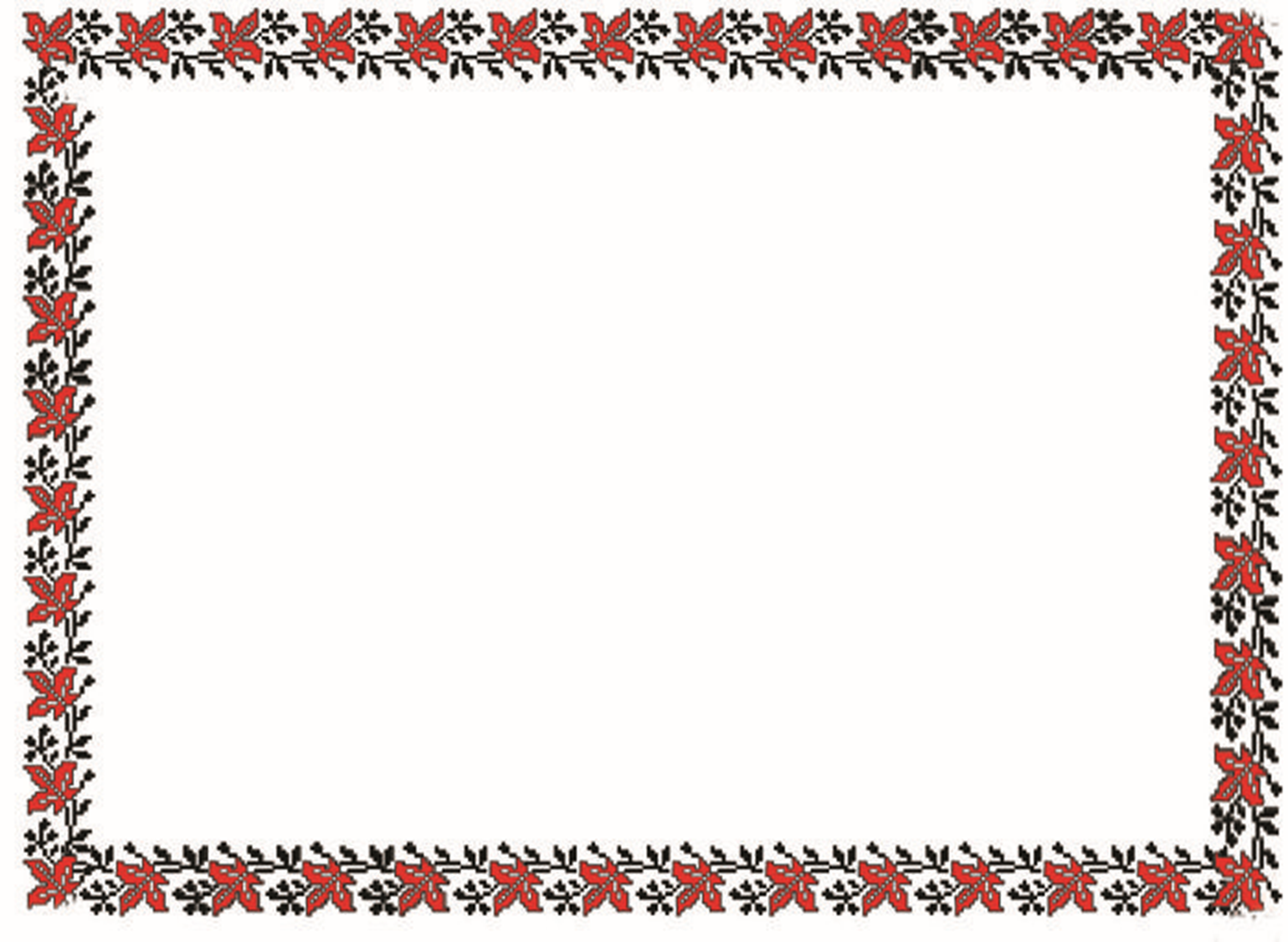 Пріоритетні напрямки розвитку  Дубенського ліцею  №2 на 2023-2024 навчальний рік:
• забезпечення здобувачам освіти безпечного освітнього середовища, відчуття захищеності, стабільності та комфорту, можливостей для всебічного розвитку особистості учня;
• забезпечення доступної та якісної освіти відповідно до вимог суспільства, запитів особистості та потреб держави;
• забезпечення виконання заходів, спрямованих на дотримання Законів України «Про освіту», «Про повну загальну середню
освіту», нормативно-правових документів Міністерства освіти і науки України, державних цільових програм освітньої галузі;
• діяльність педагогічного колективу закладу освіти щодо реалізації проблемної теми: «Використання компетентнісно зорієнтованих технологій розвитку особистості в контексті Нової української школи».
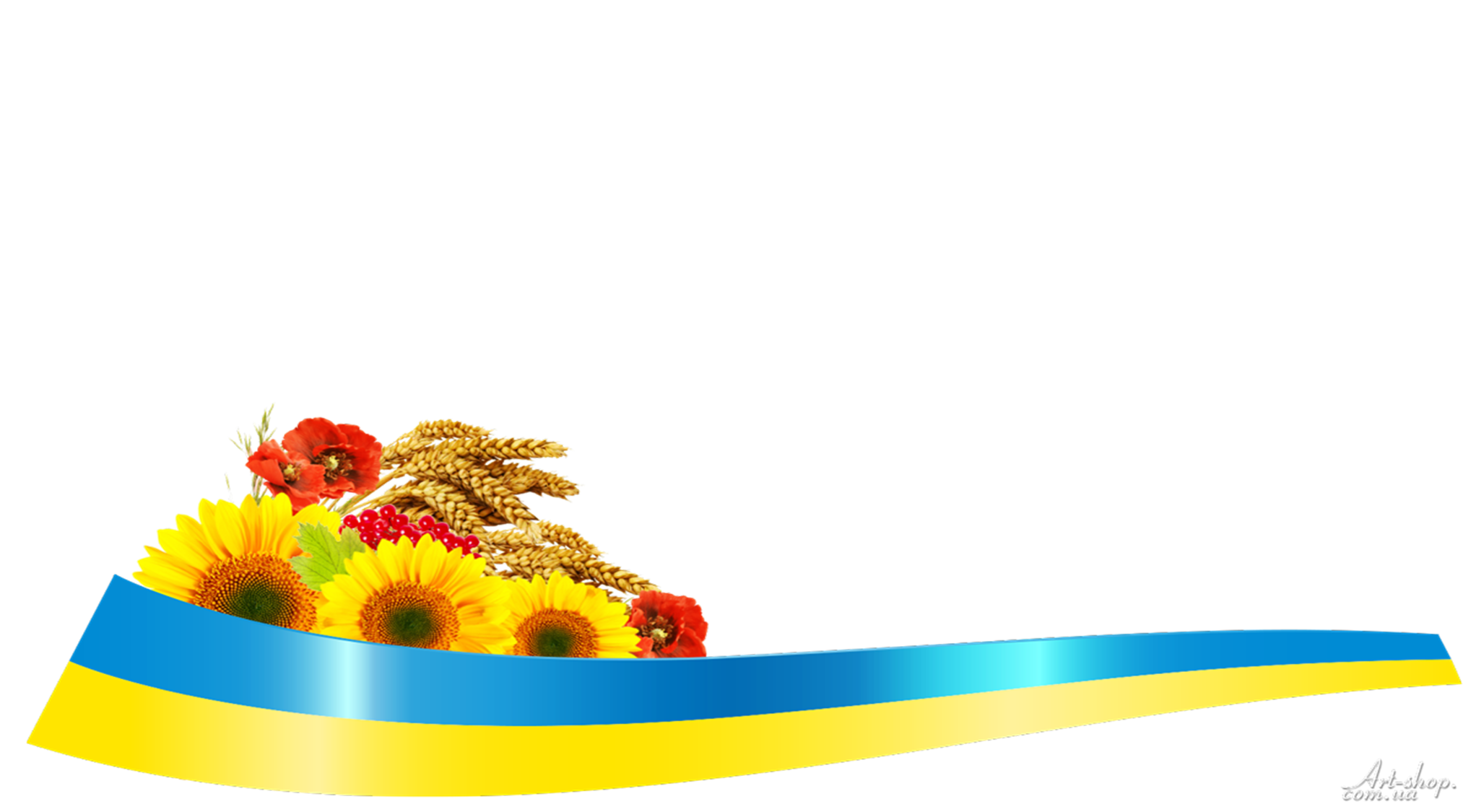 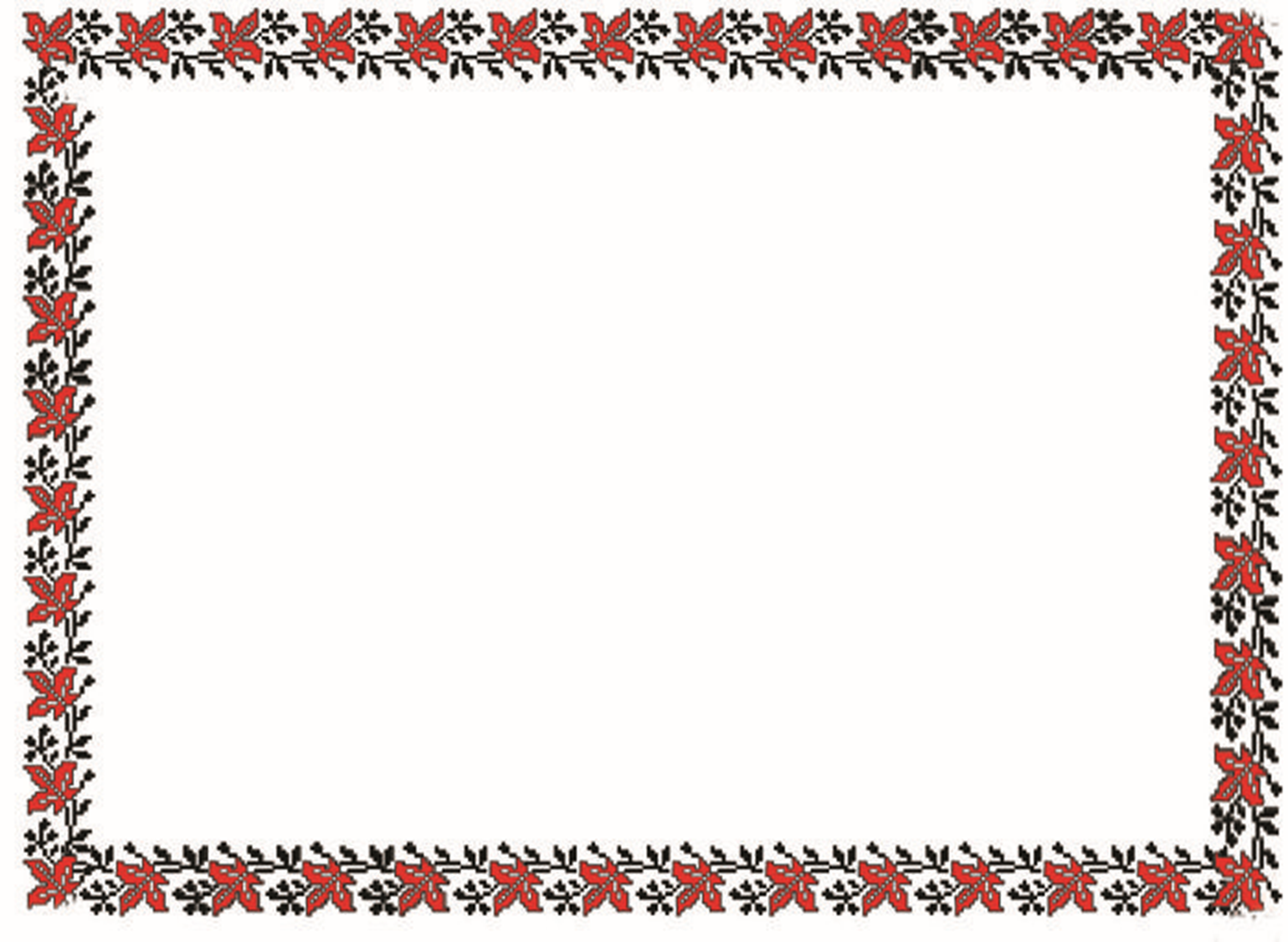 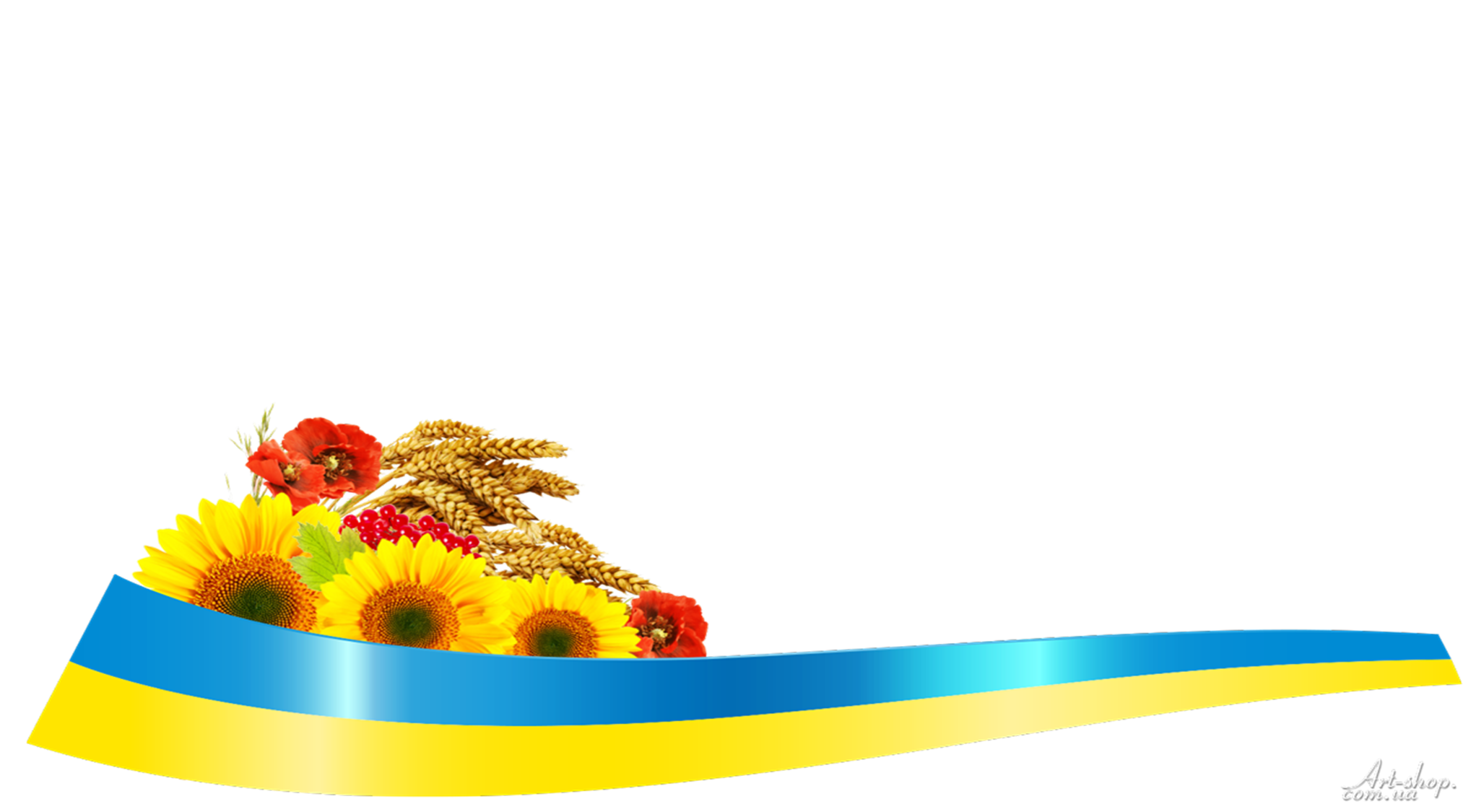 • впровадження сучасних педагогічних технологій, що сприяють
формуванню ключових компетентностей учнів відповідно до положень Концепції Нової української школи;
• дотримання державних вимог до рівня загальноосвітньої підготовки учнів відповідно до Критеріїв оцінювання навчальних досягнень;
• проведення комплексного вивчення й самооцінювання якості діяльності закладу освіти з метою розбудови внутрішньої системи забезпечення якості освітньої діяльності та якості освіти у школі, використання системного підходу до здійснення моніторингу на всіх станах освітнього процесу у школі;
• створення умов для професійного розвитку учителя на засадах
«педагогіки партнерства»;
• застосування здоровʼязбережувальних технологій навчання й виховання, дотримання санітарно-гігієнічного режиму, упровадження ефективних методів впливу з метою формування в учнів та їхніх батьків цінності здоровʼя, створення умов для запобігання шкідливим звичкам, дитячій бездоглядності, 
підлітковій злочинності;
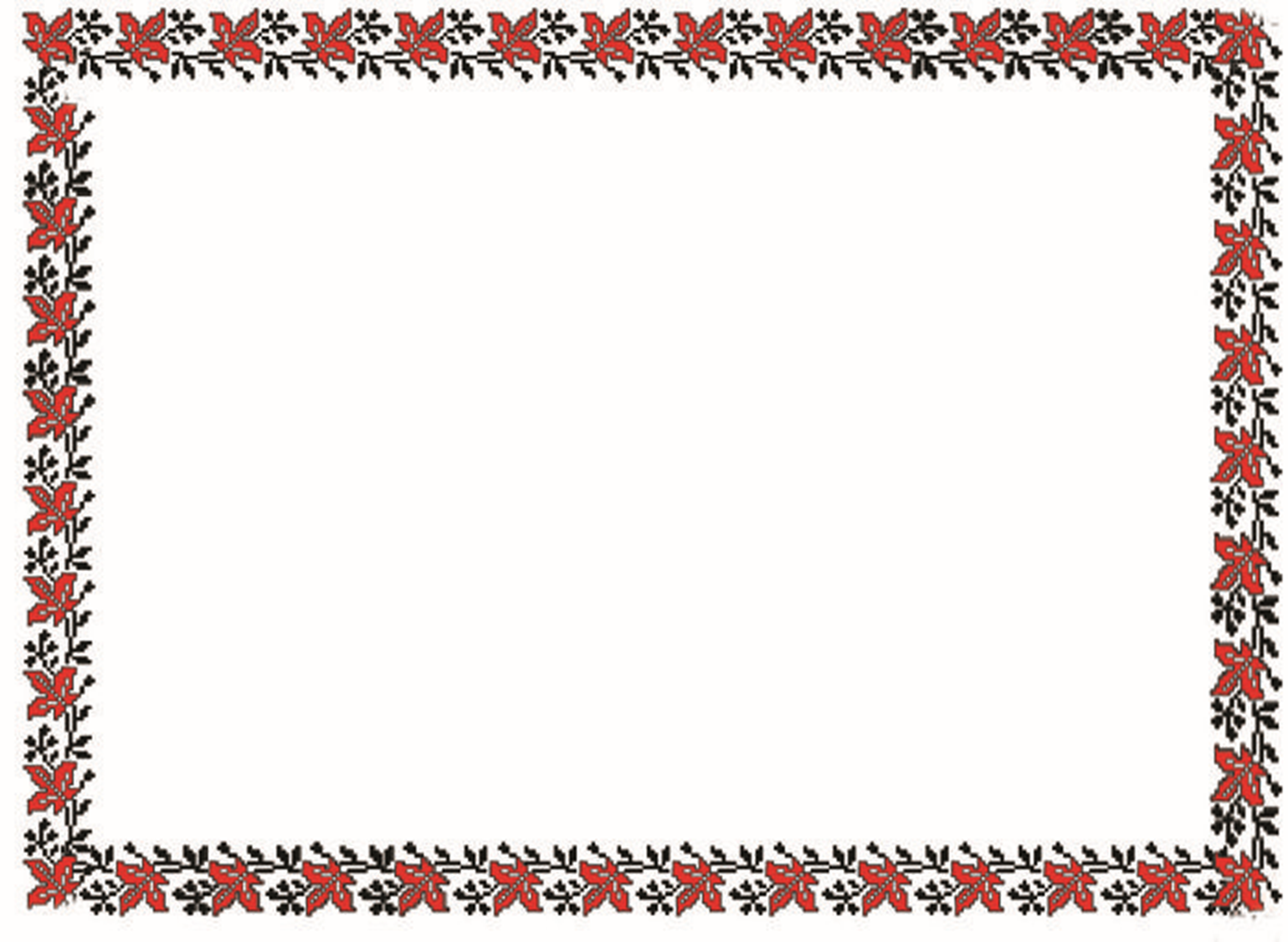 • формування у школярів цілісної системи цінностей, національної свідомості, виховання патріотизму та активної громадянської позиції, підготовка підростаючого покоління до дорослого сімейного життя;
• створення оптимальних умов для розвитку інтересів, здібностей, творчості учнів, їх залучення до позакласних, позашкільних занять, дослідницької та творчої діяльності:
• оптимізація співпраці педагогів та батьків школи;
• забезпечення системного психолого-педагогічного супроводу всіх учасників освітнього процесу;
•зміцнення  матеріально –технічної бази закладу
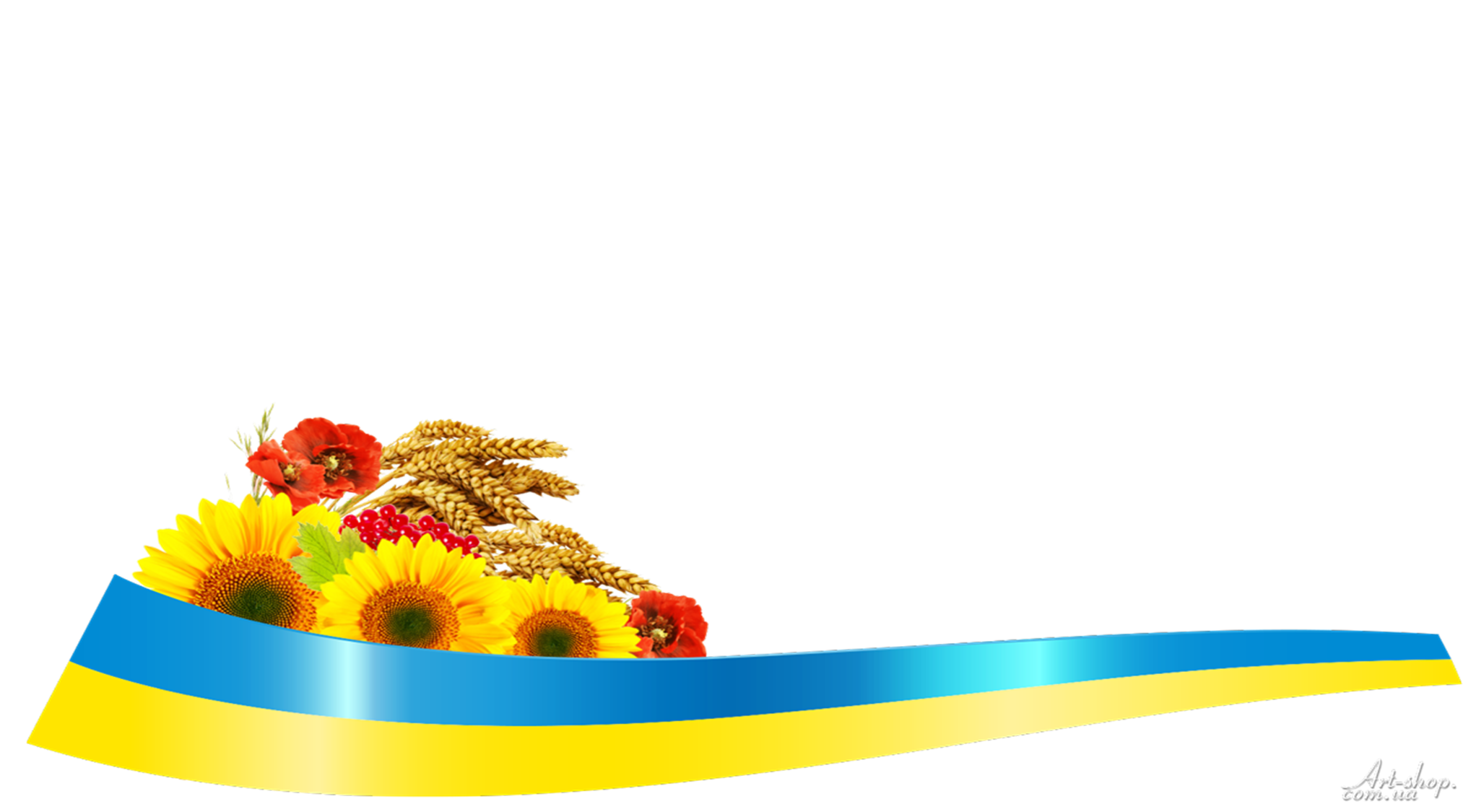 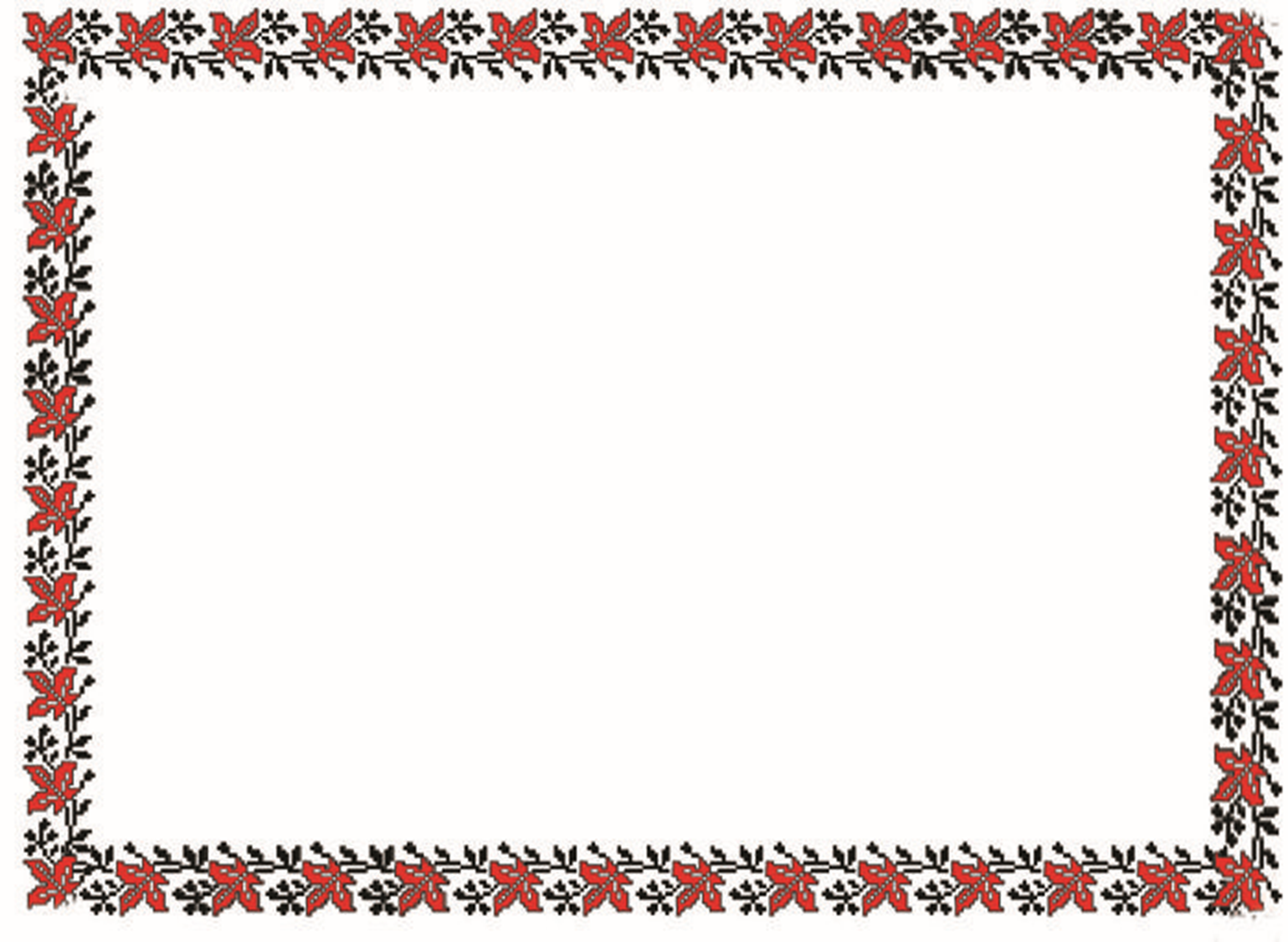 Якісний склад педагогічних працівників
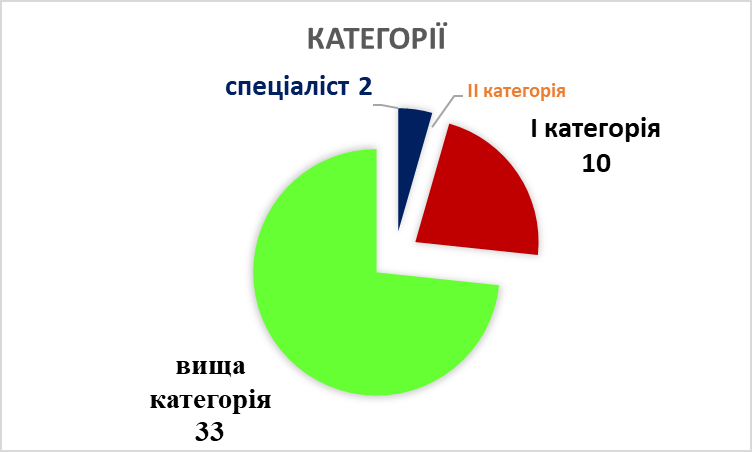 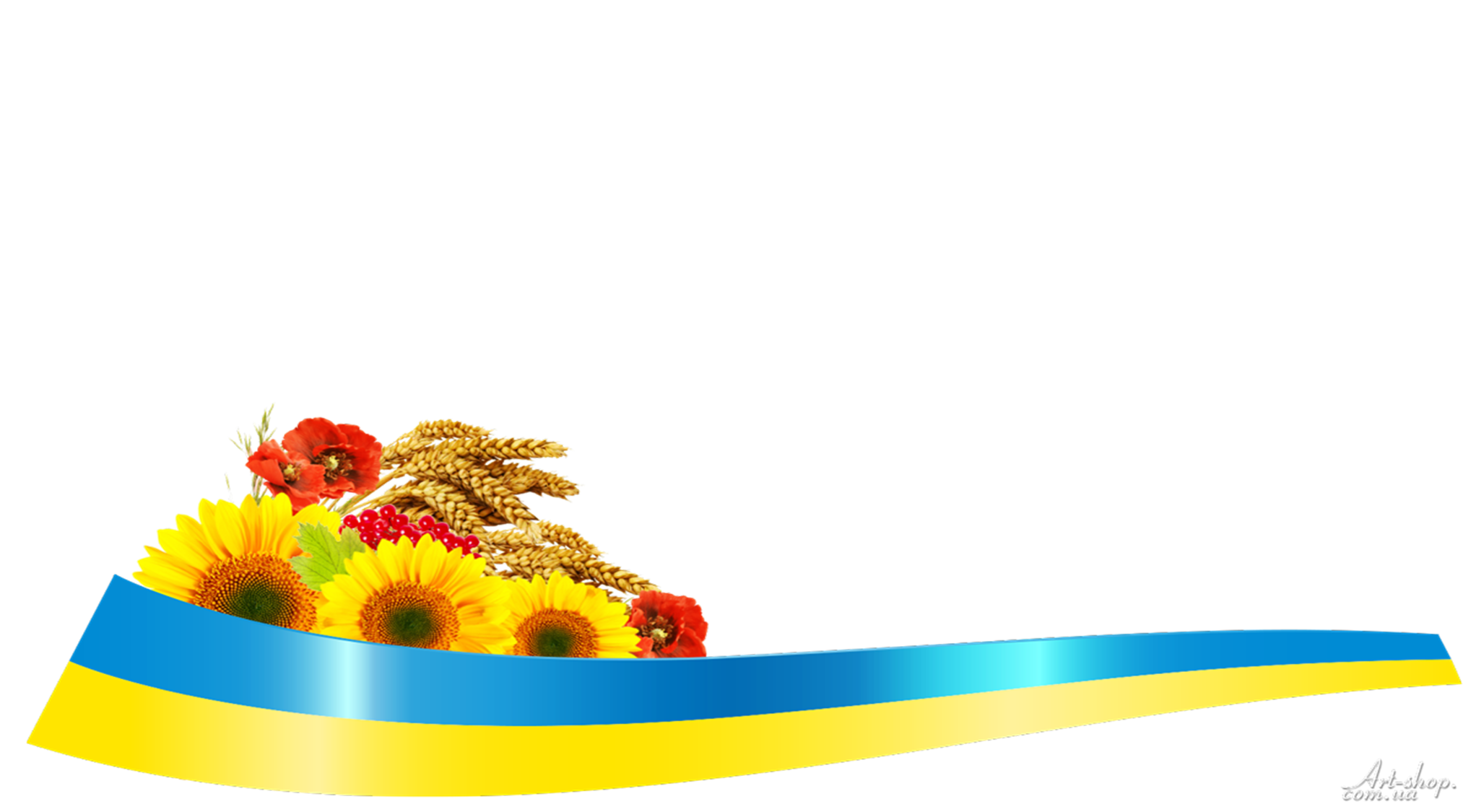 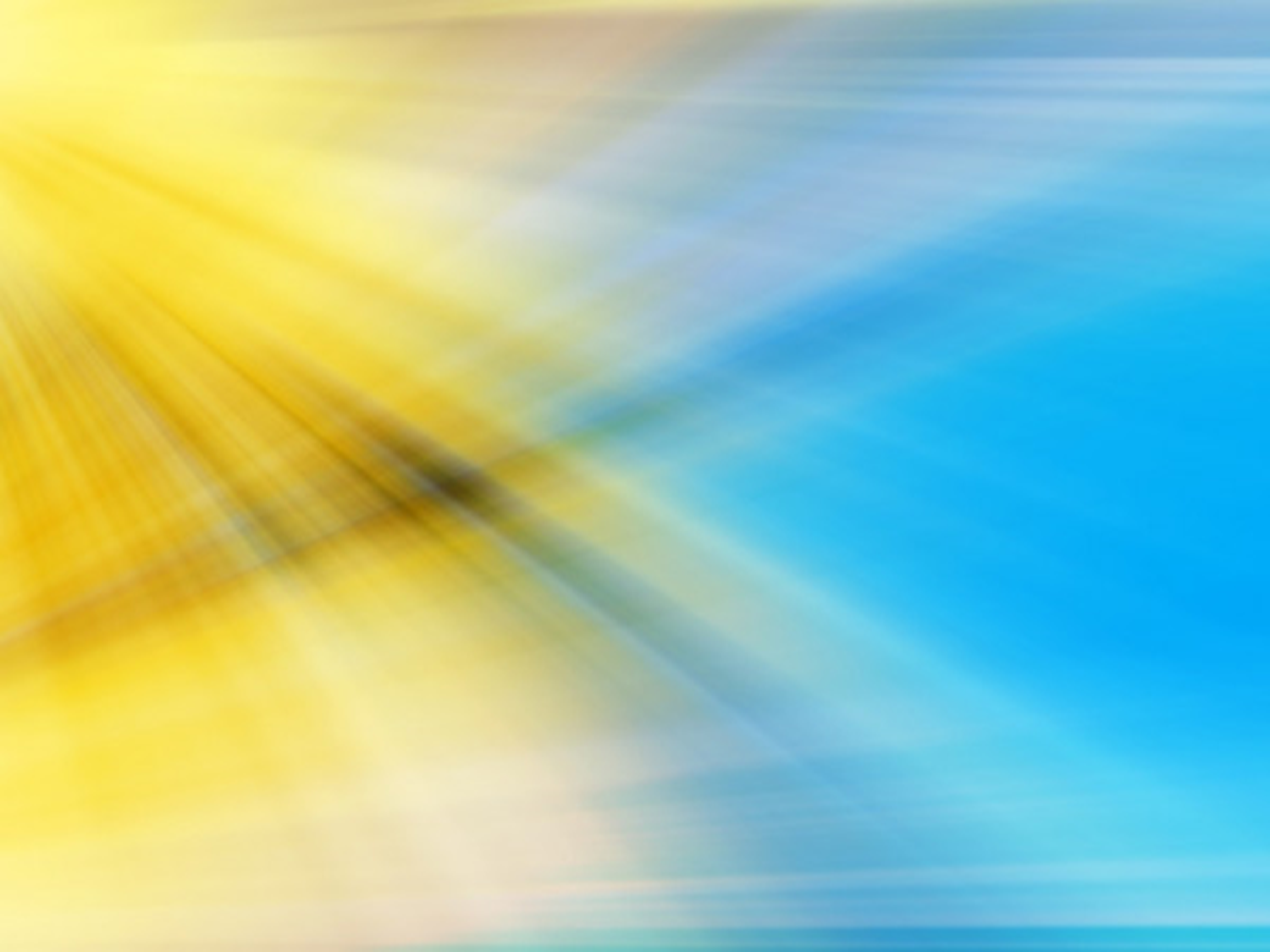 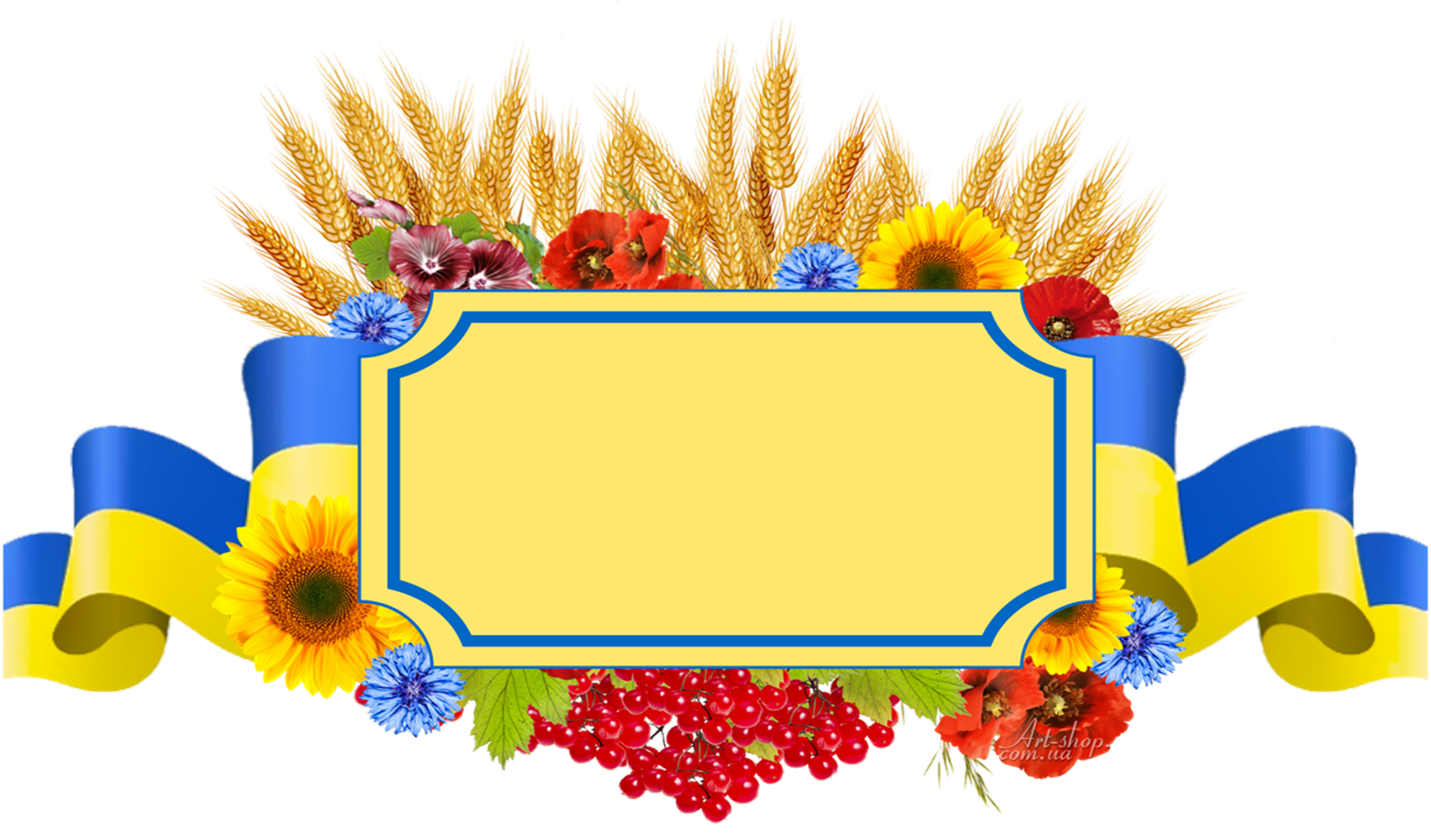 Дякую за увагу!